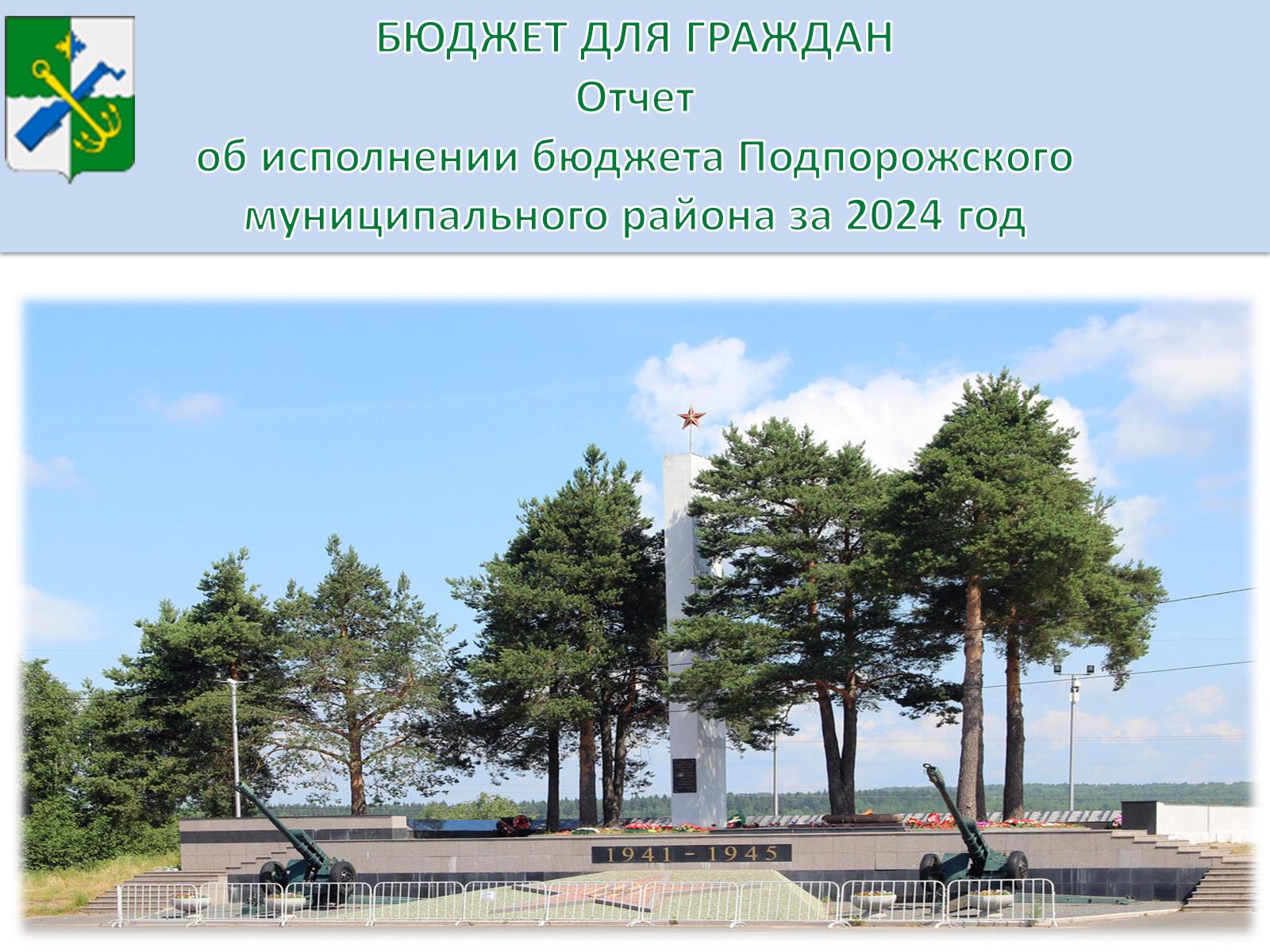 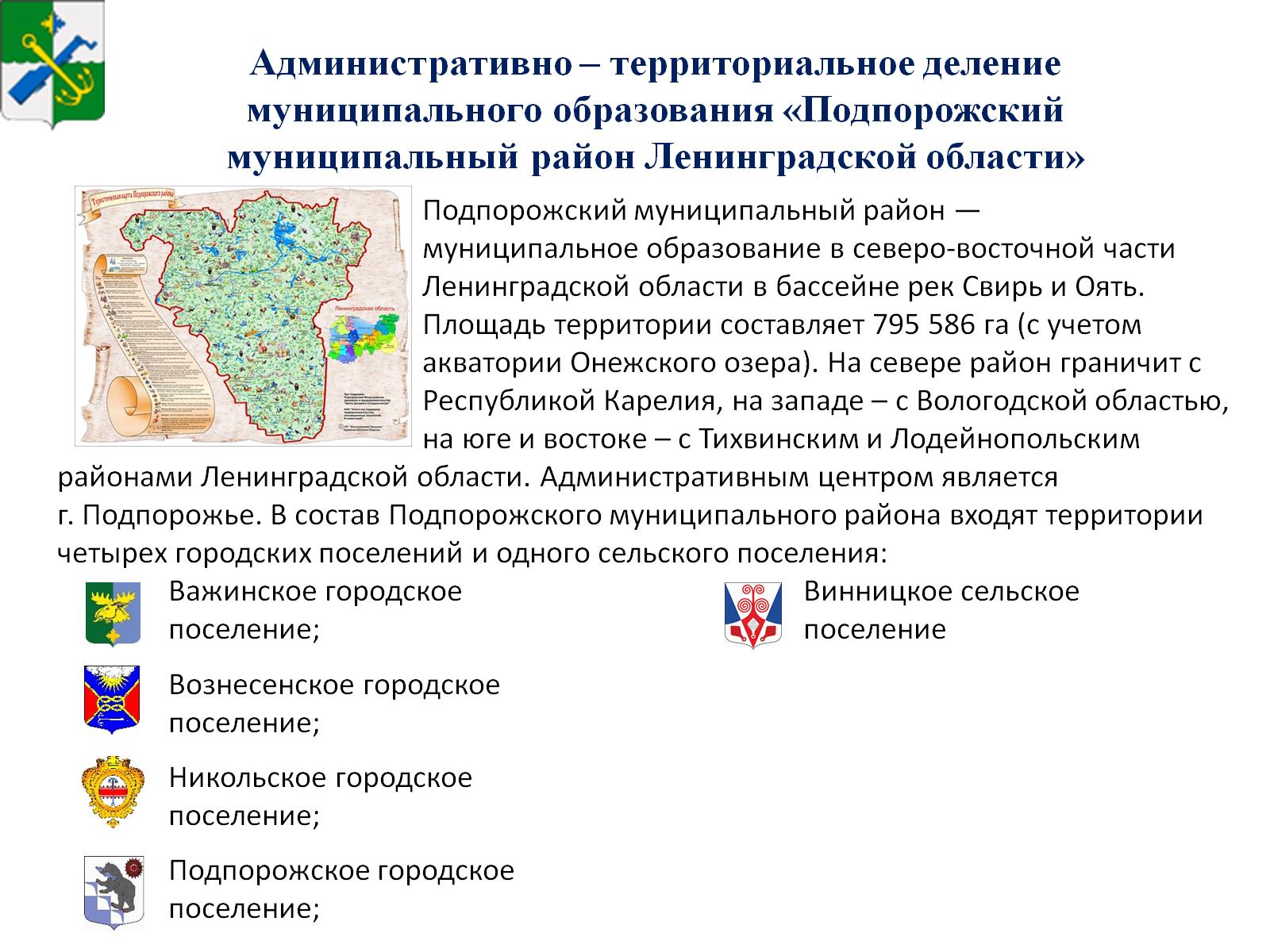 Административно – территориальное деление муниципального образования «Подпорожский муниципальный район Ленинградской области»
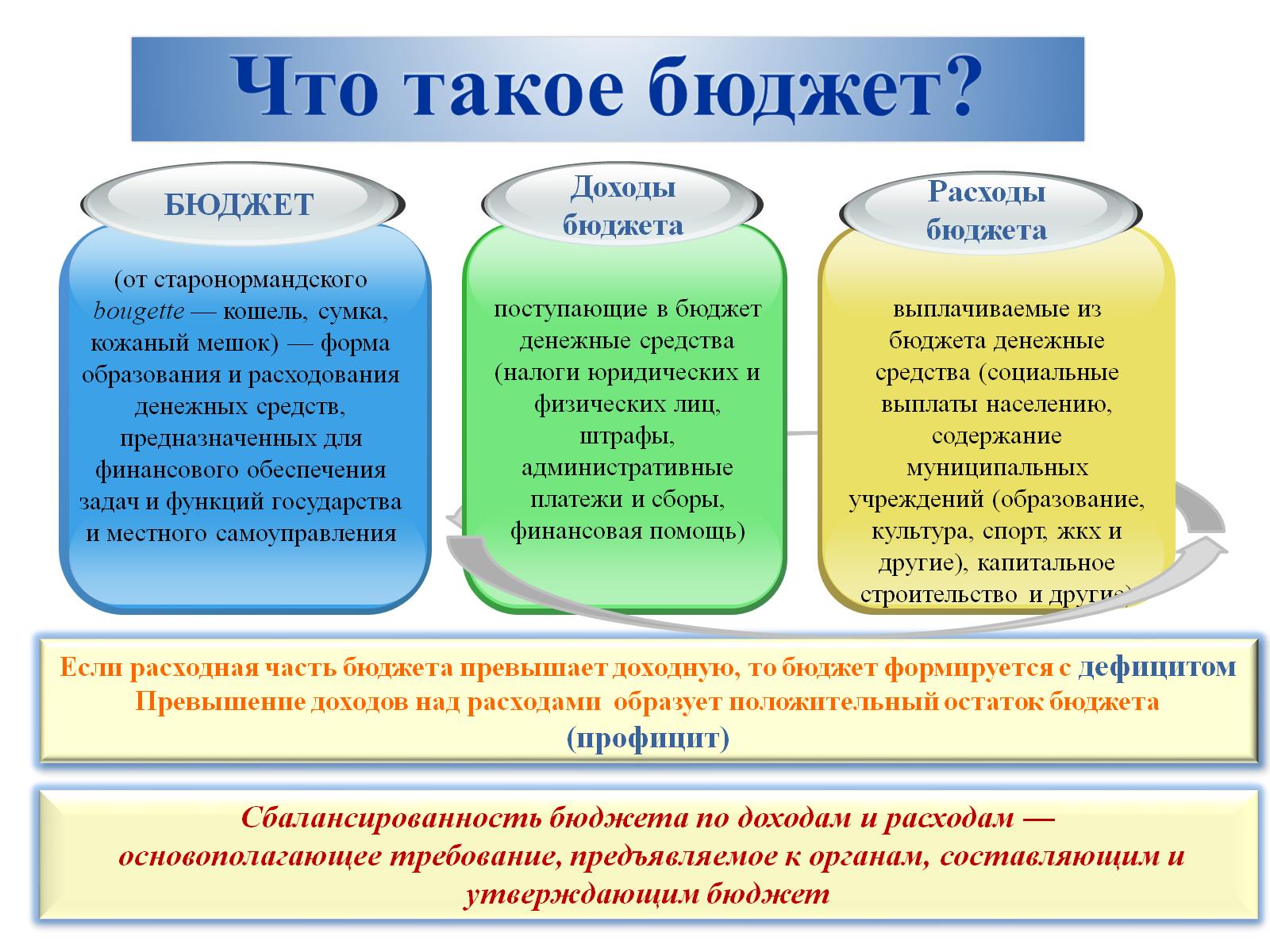 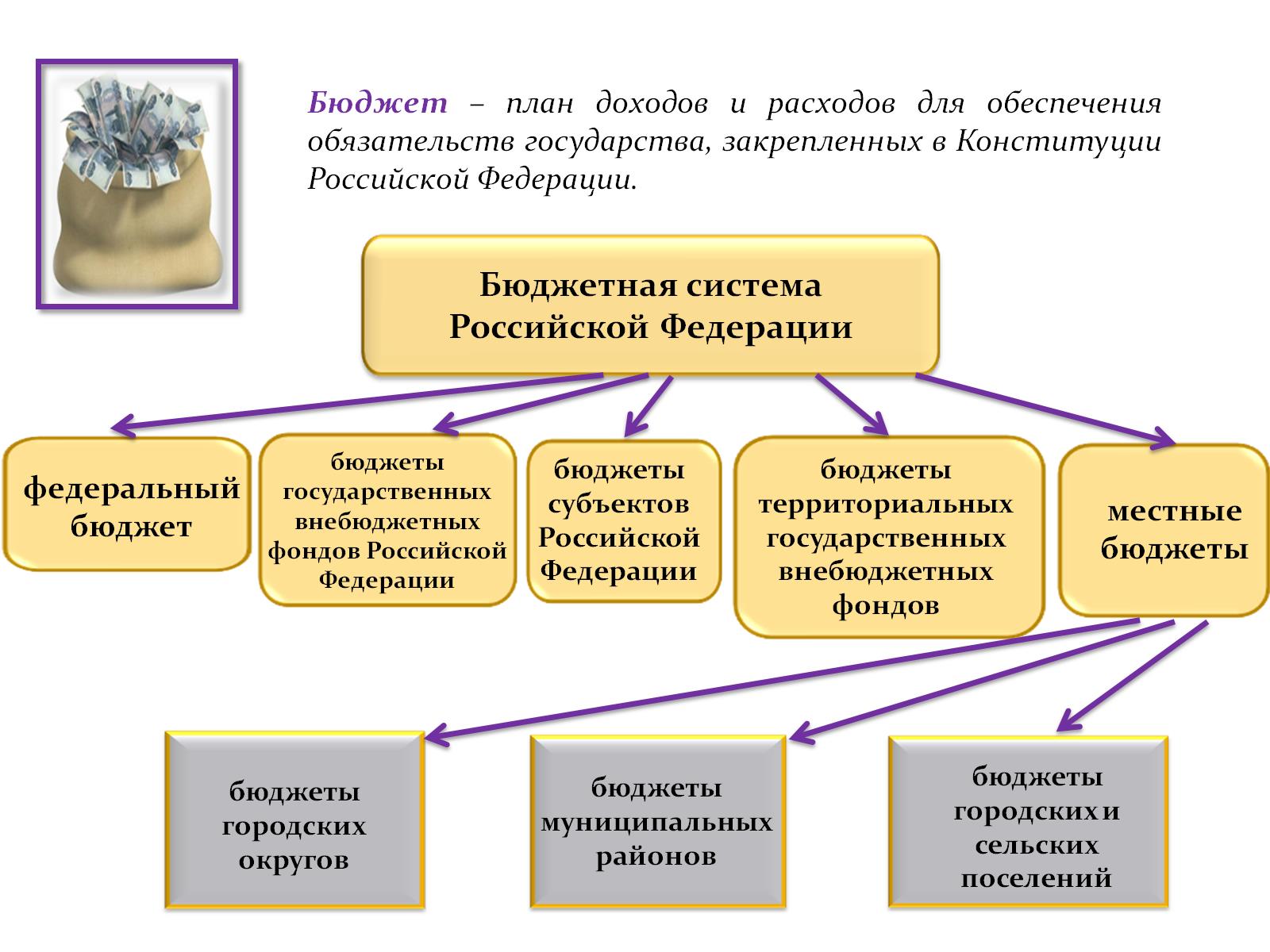 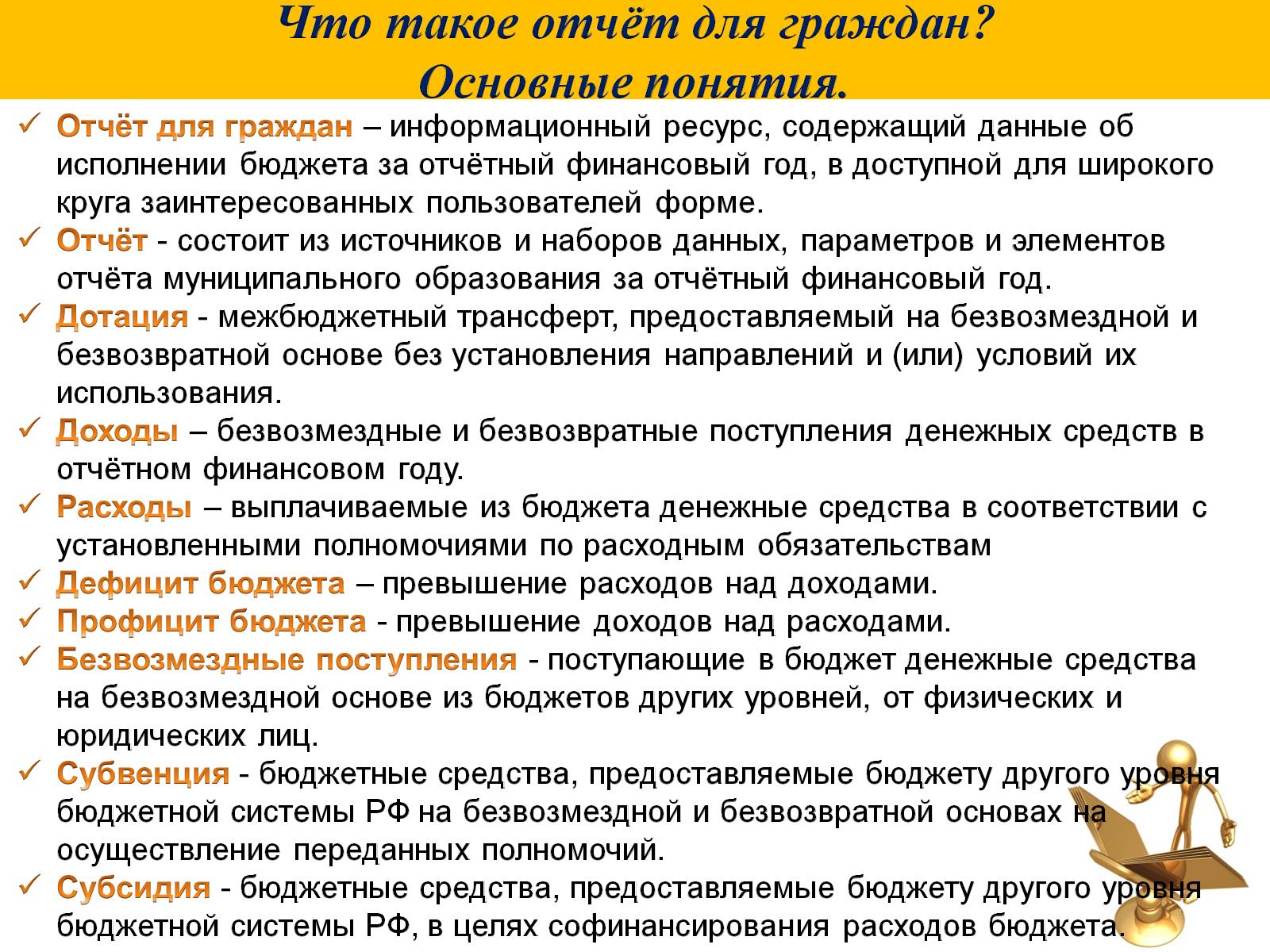 Что такое отчёт для граждан?Основные понятия.
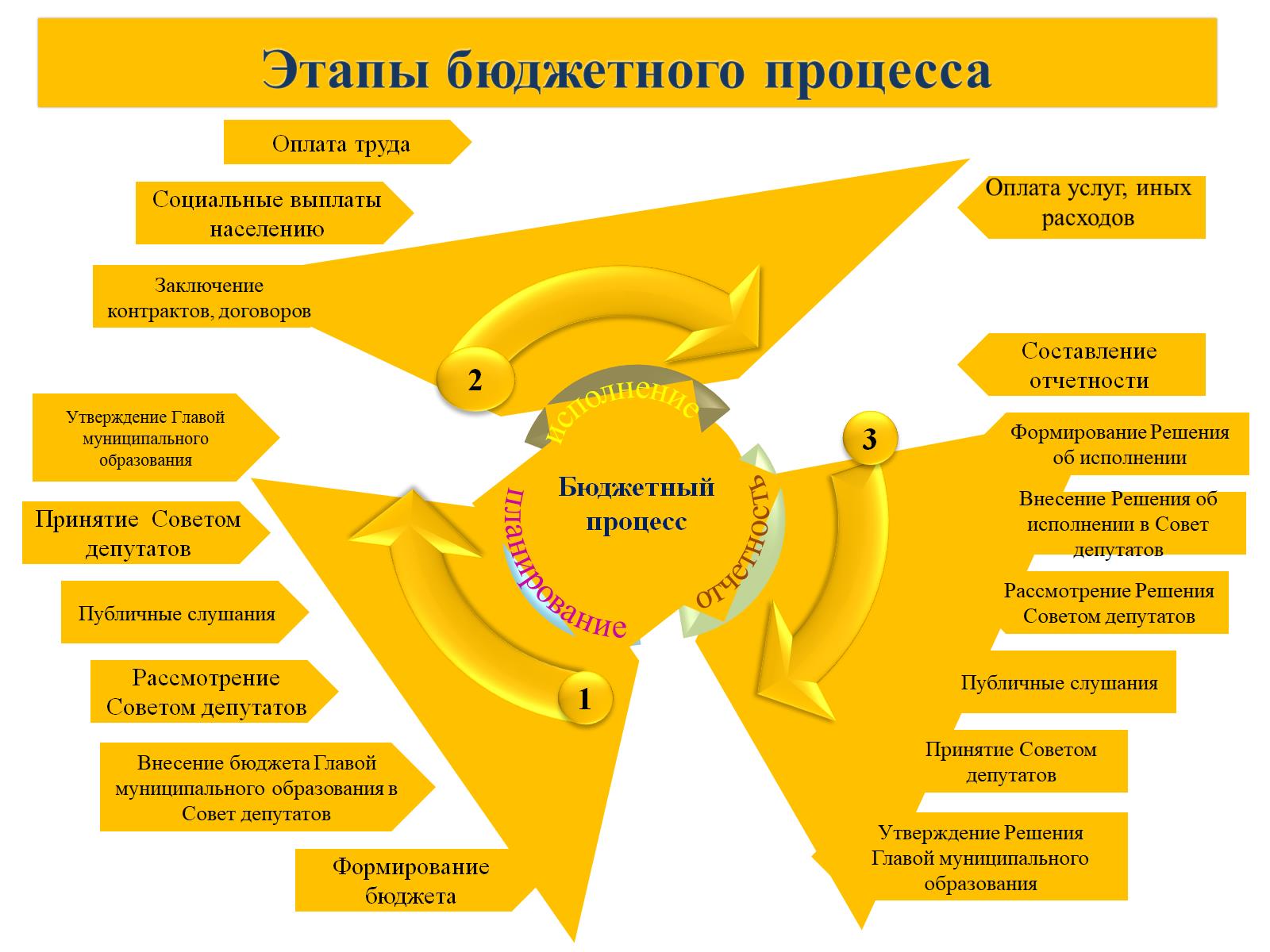 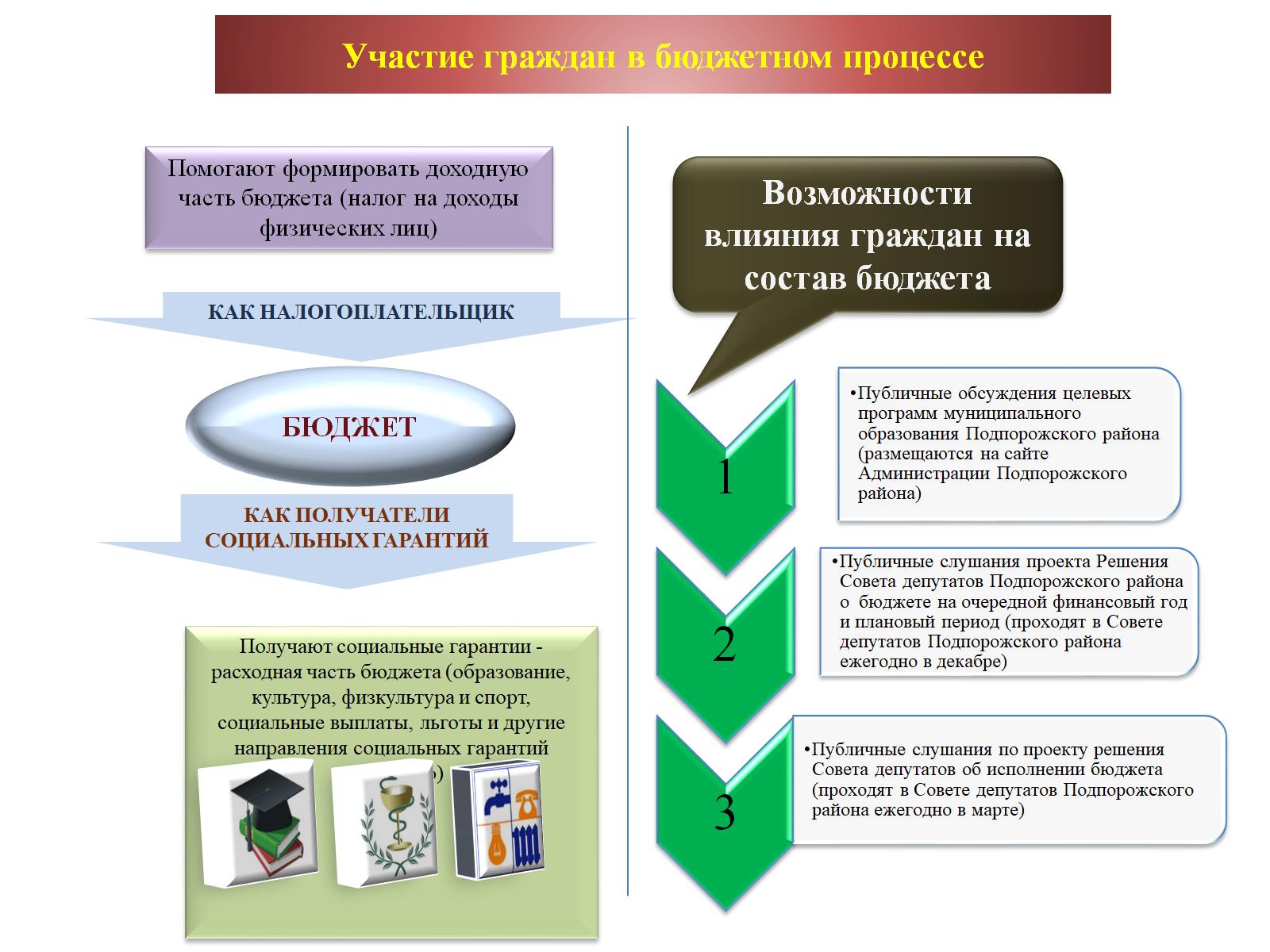 Участие граждан в бюджетном процессе
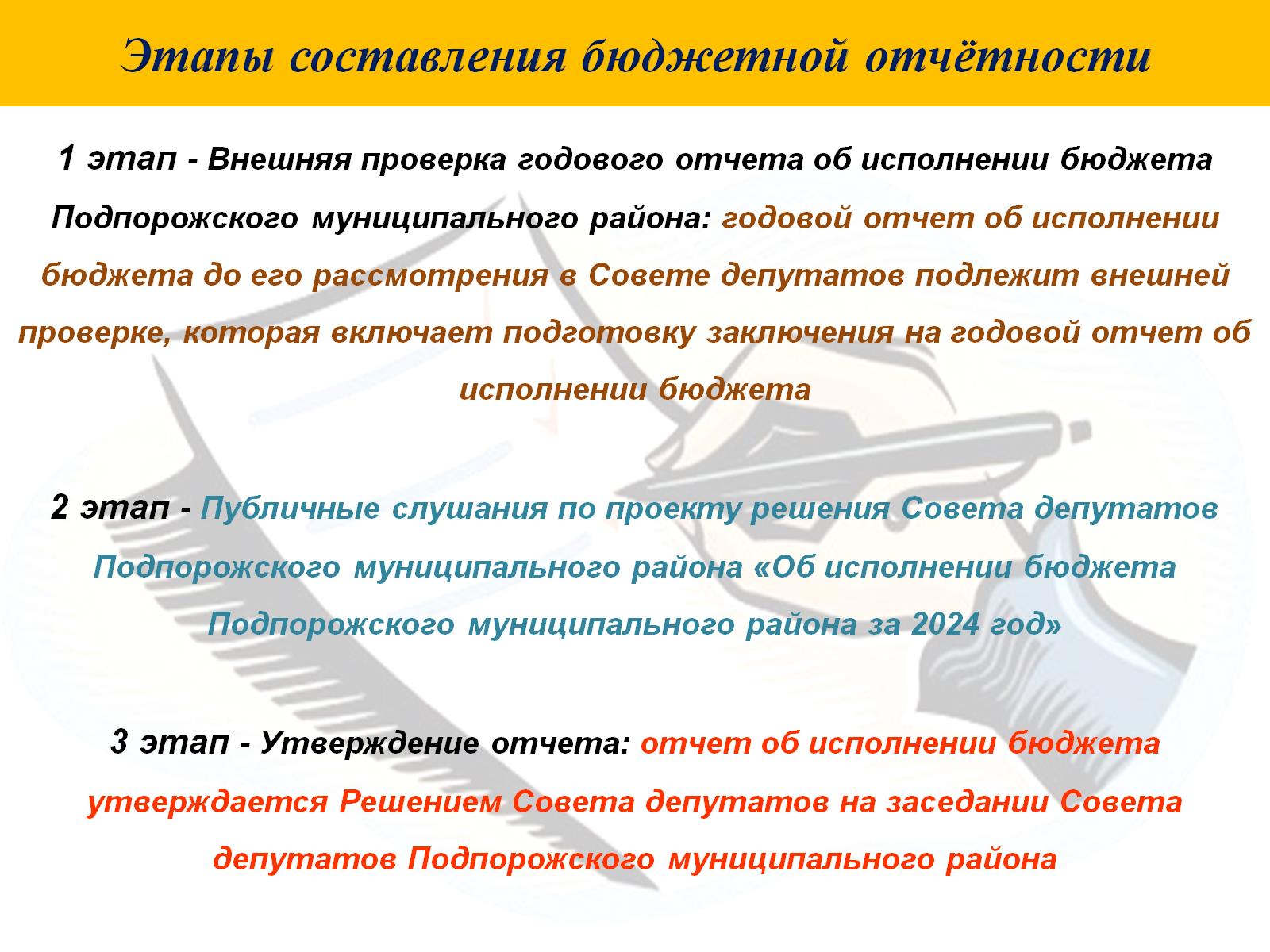 Этапы составления бюджетной отчётности
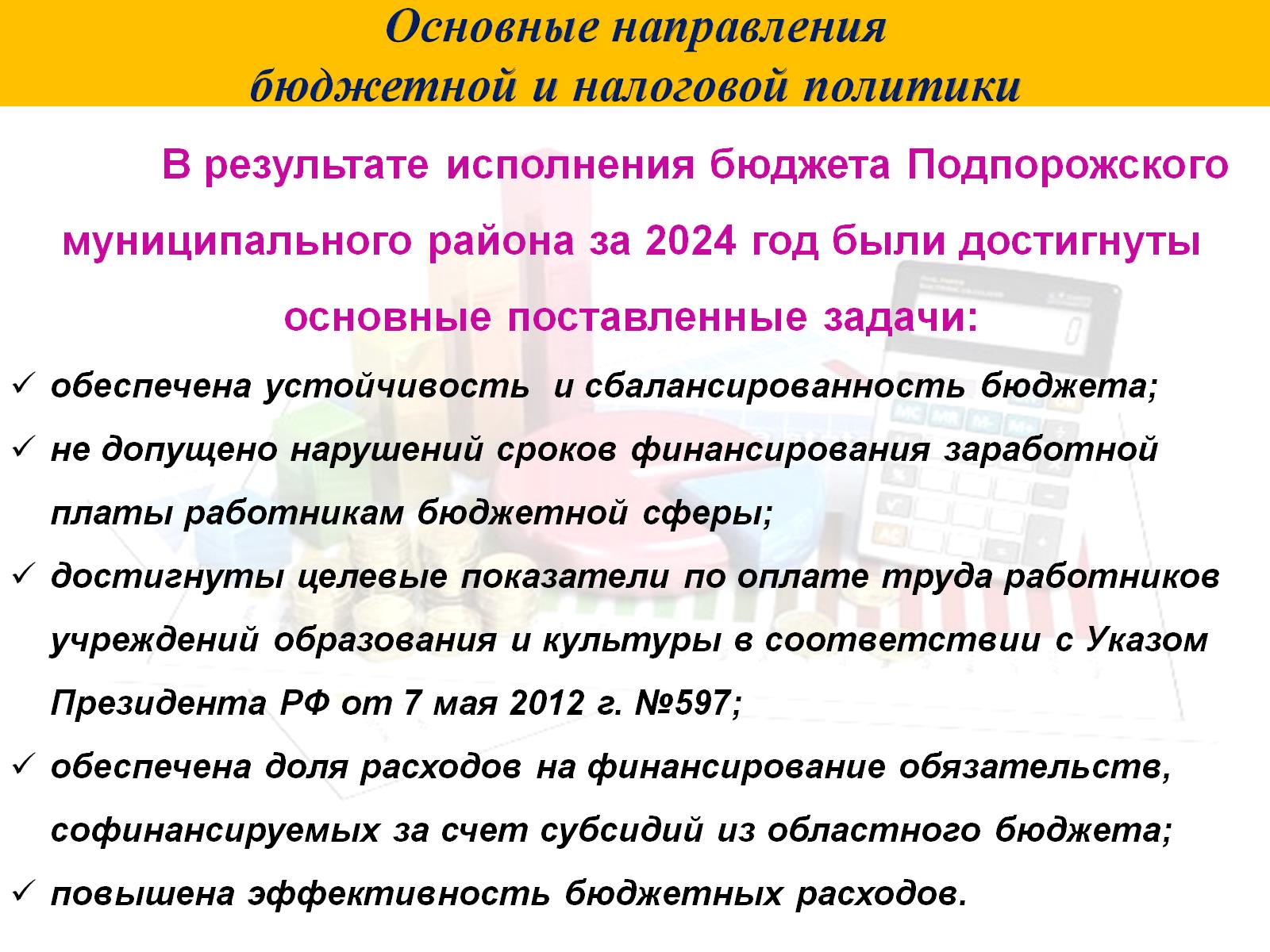 Основные направления бюджетной и налоговой политики
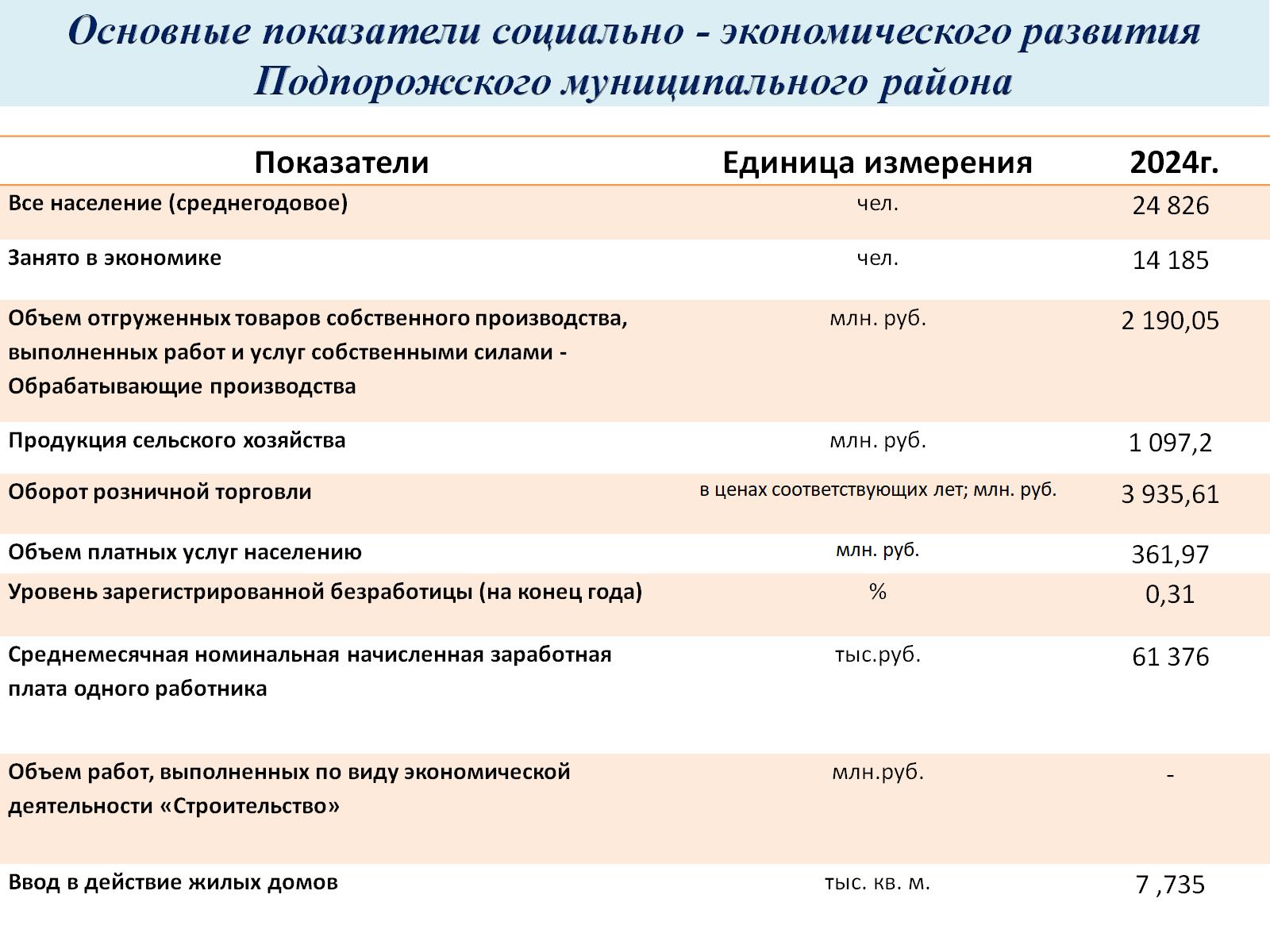 Основные показатели социально - экономического развития Подпорожского муниципального района
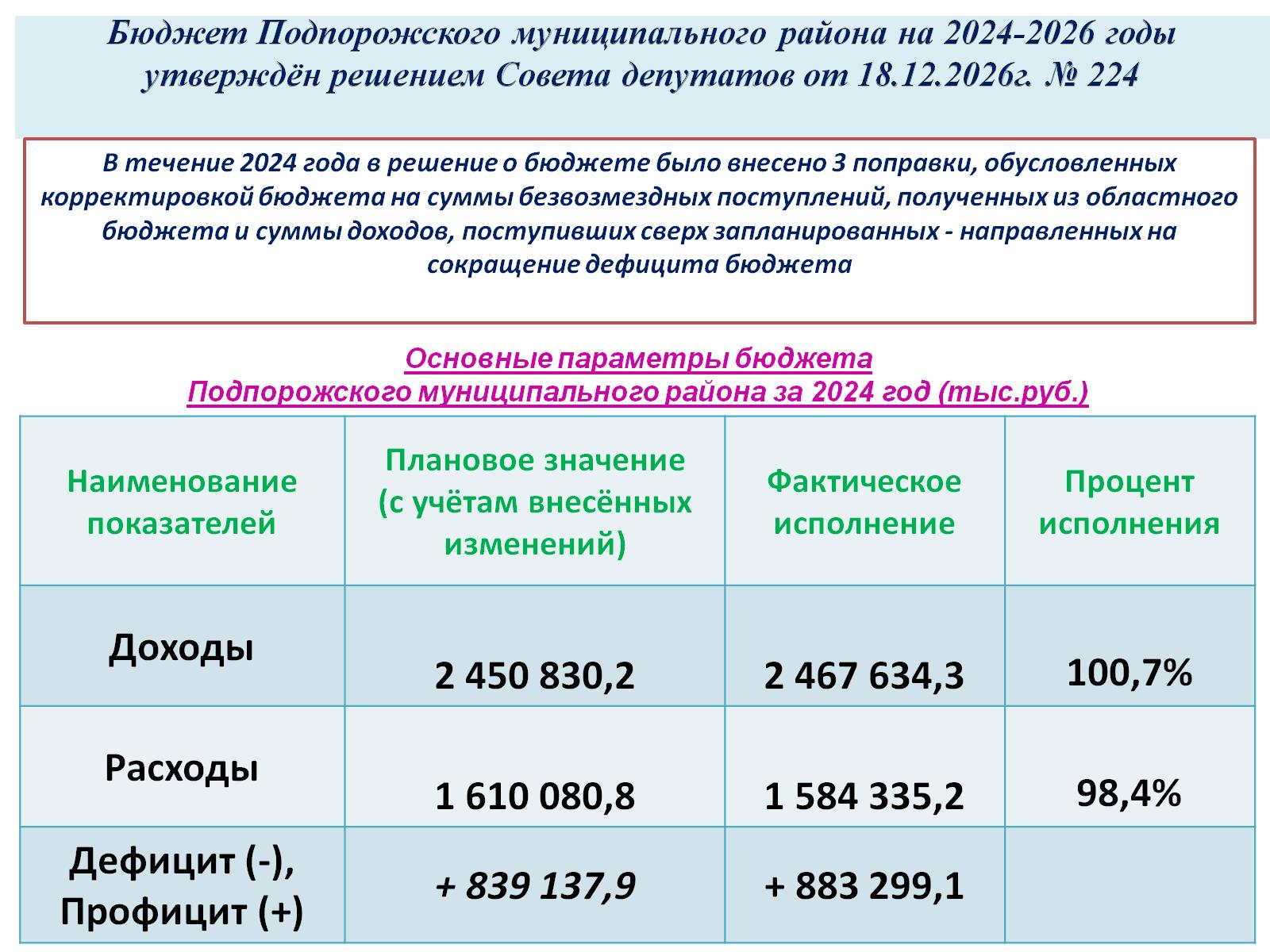 Бюджет Подпорожского муниципального района на 2024-2026 годы утверждён решением Совета депутатов от 18.12.2026г. № 224
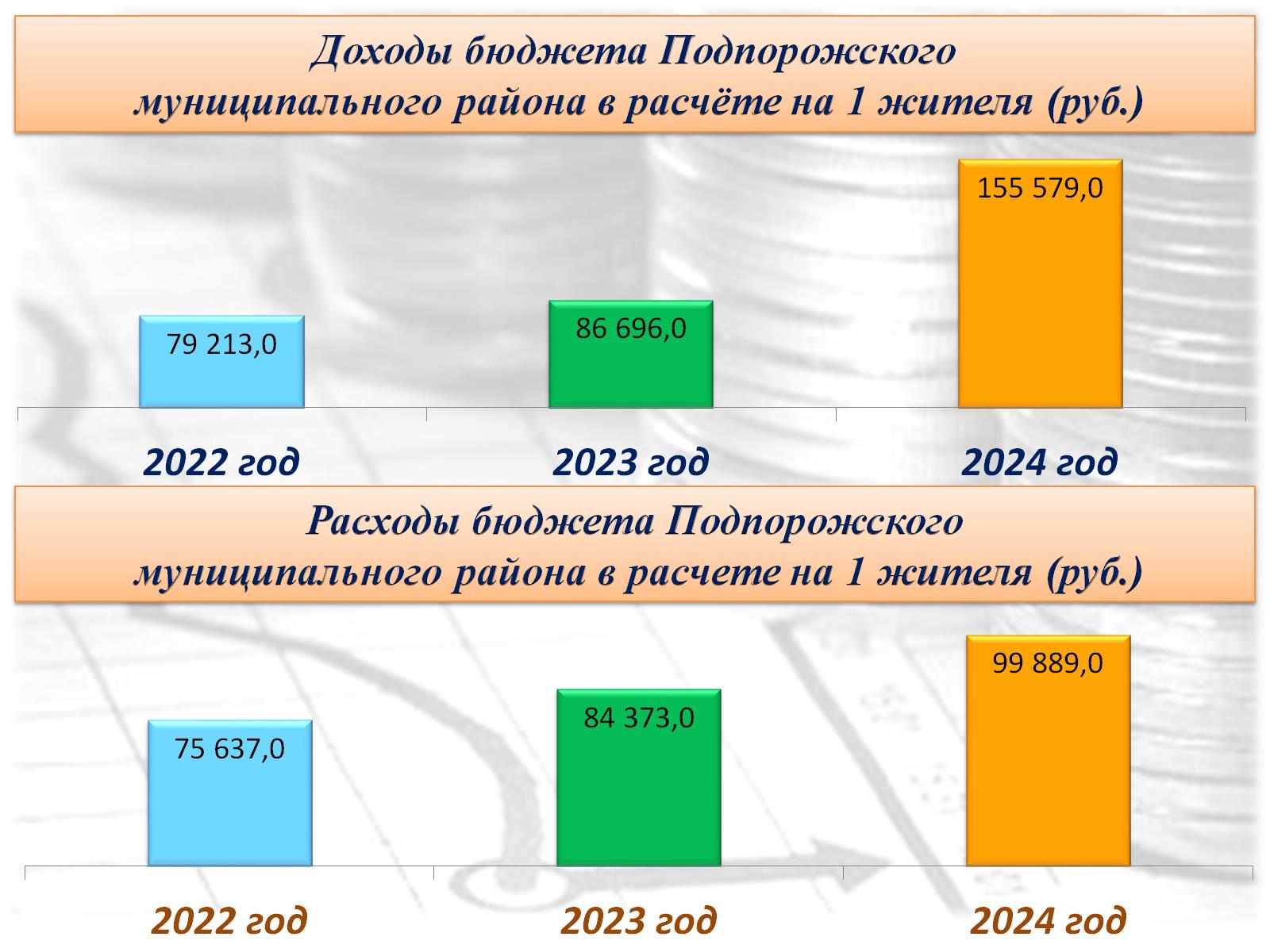 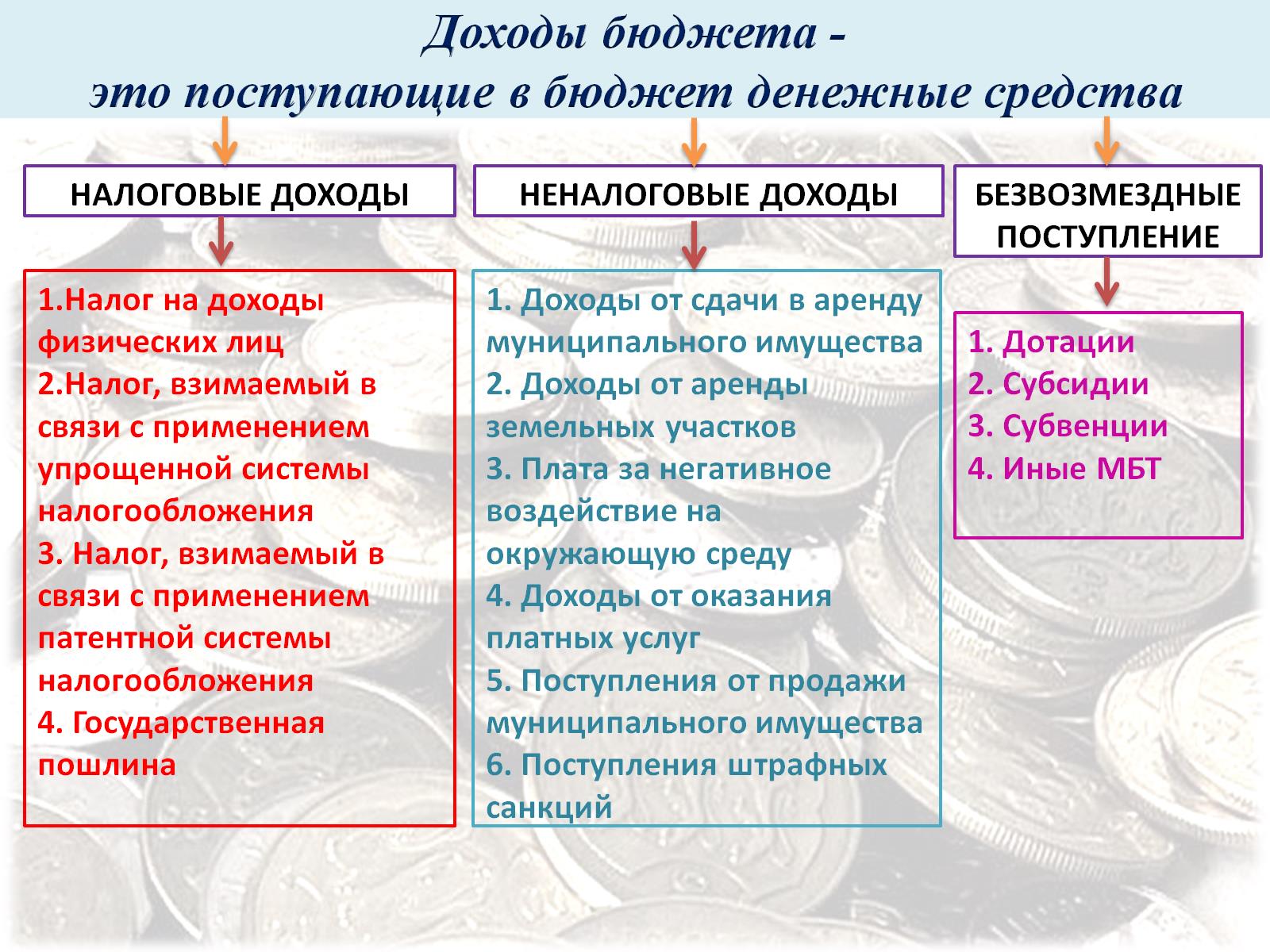 Доходы бюджета - это поступающие в бюджет денежные средства
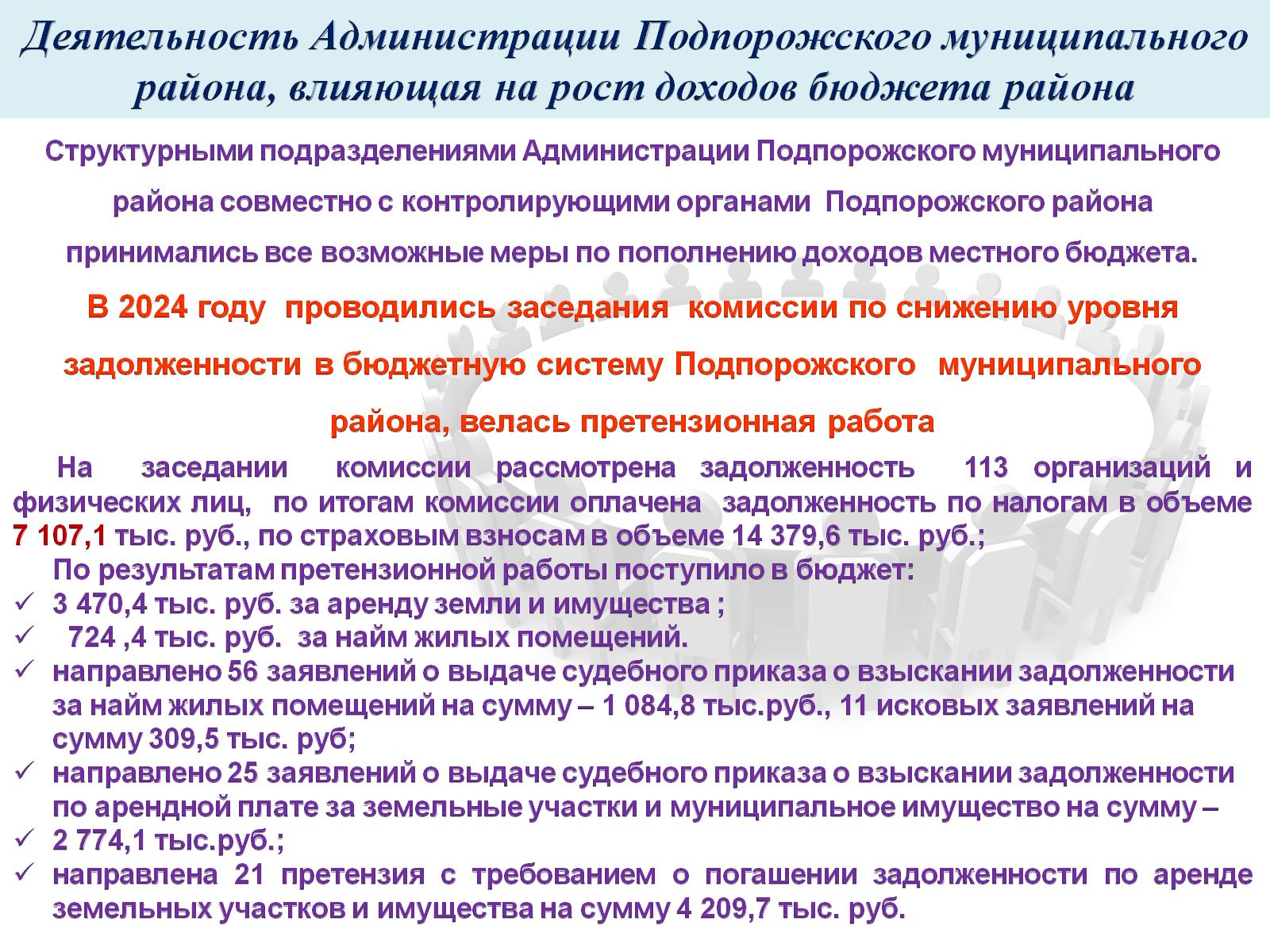 Деятельность Администрации Подпорожского муниципального района, влияющая на рост доходов бюджета района
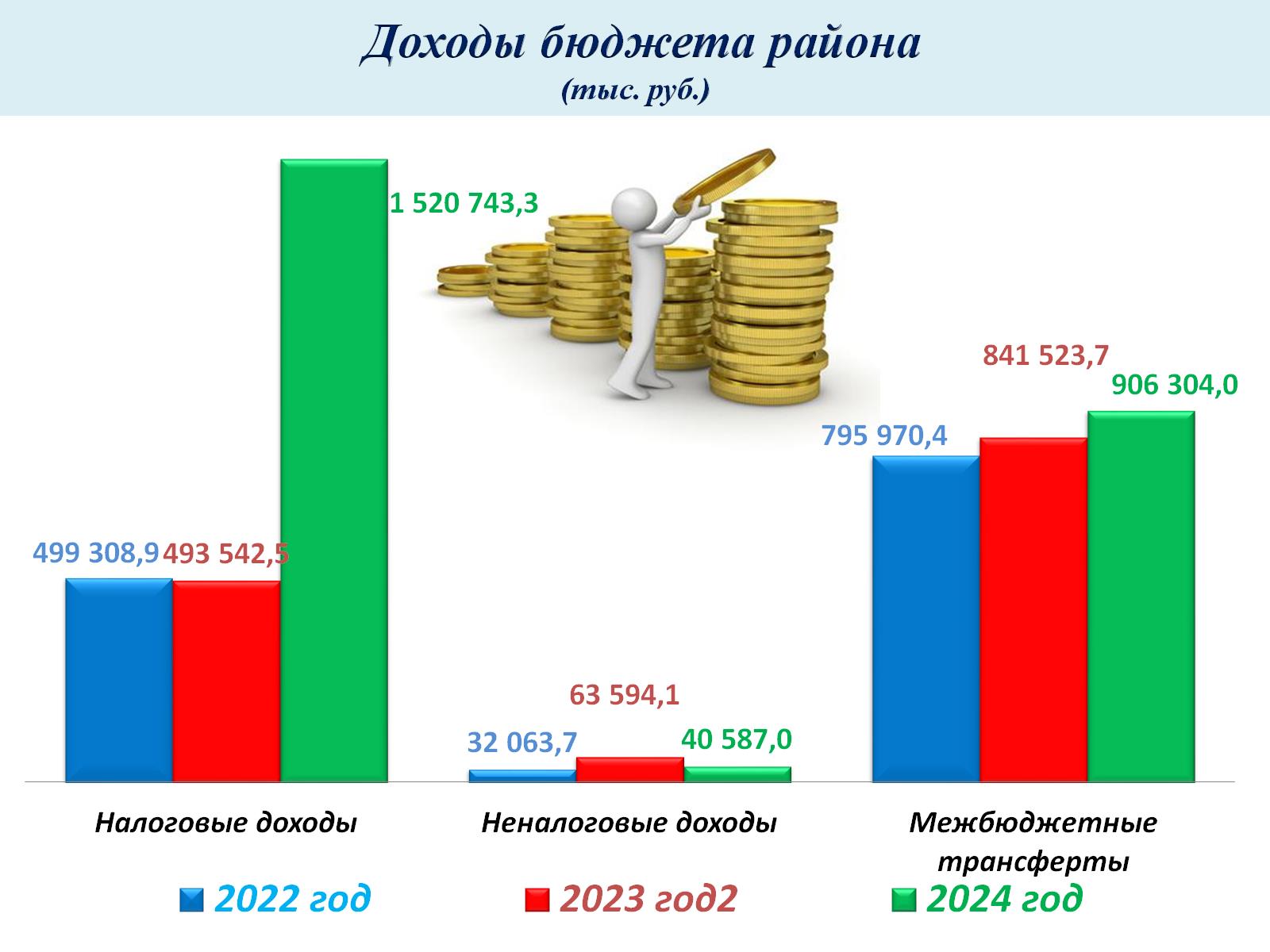 Доходы бюджета района  (тыс. руб.)
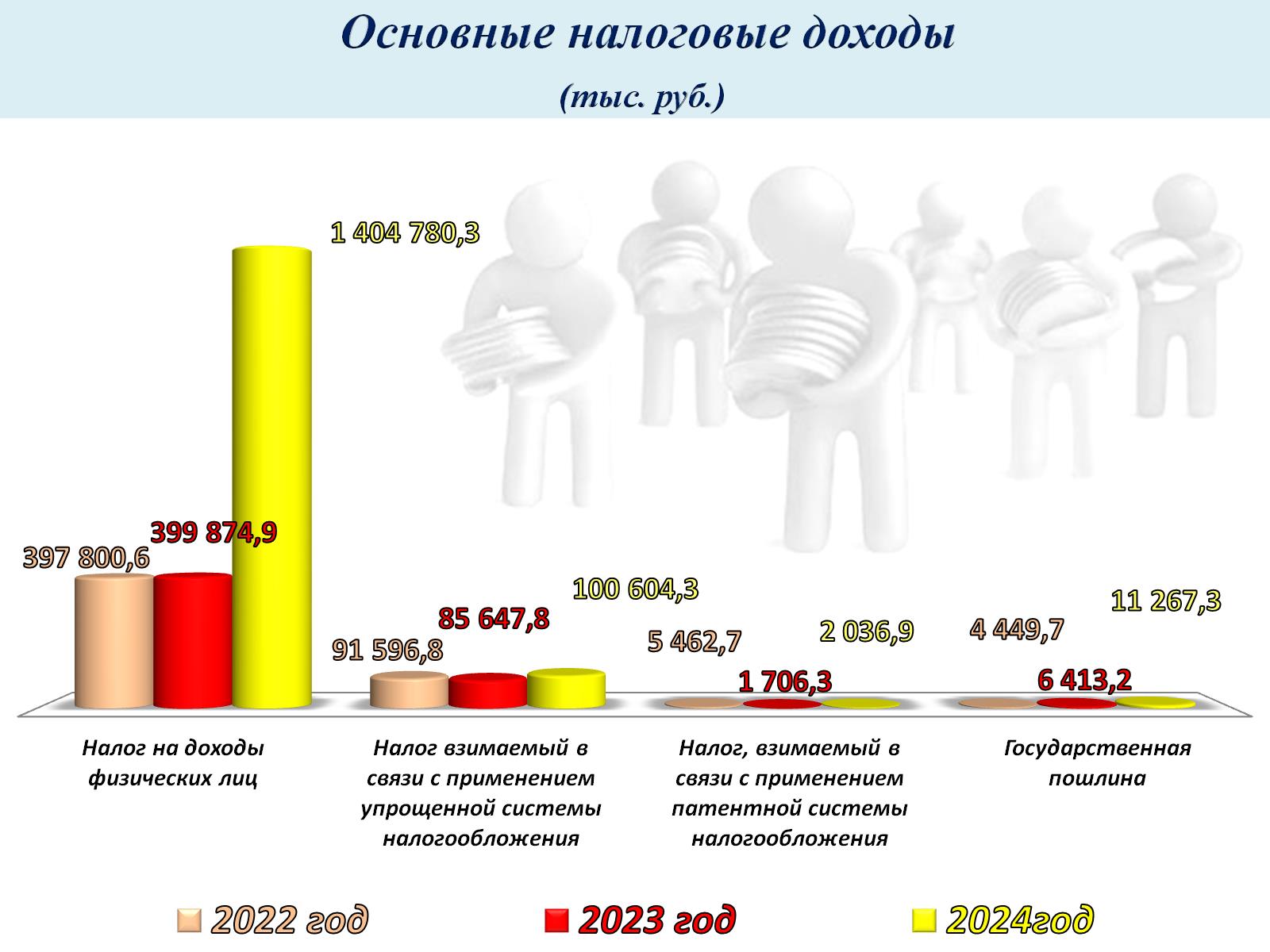 Основные налоговые доходы (тыс. руб.)
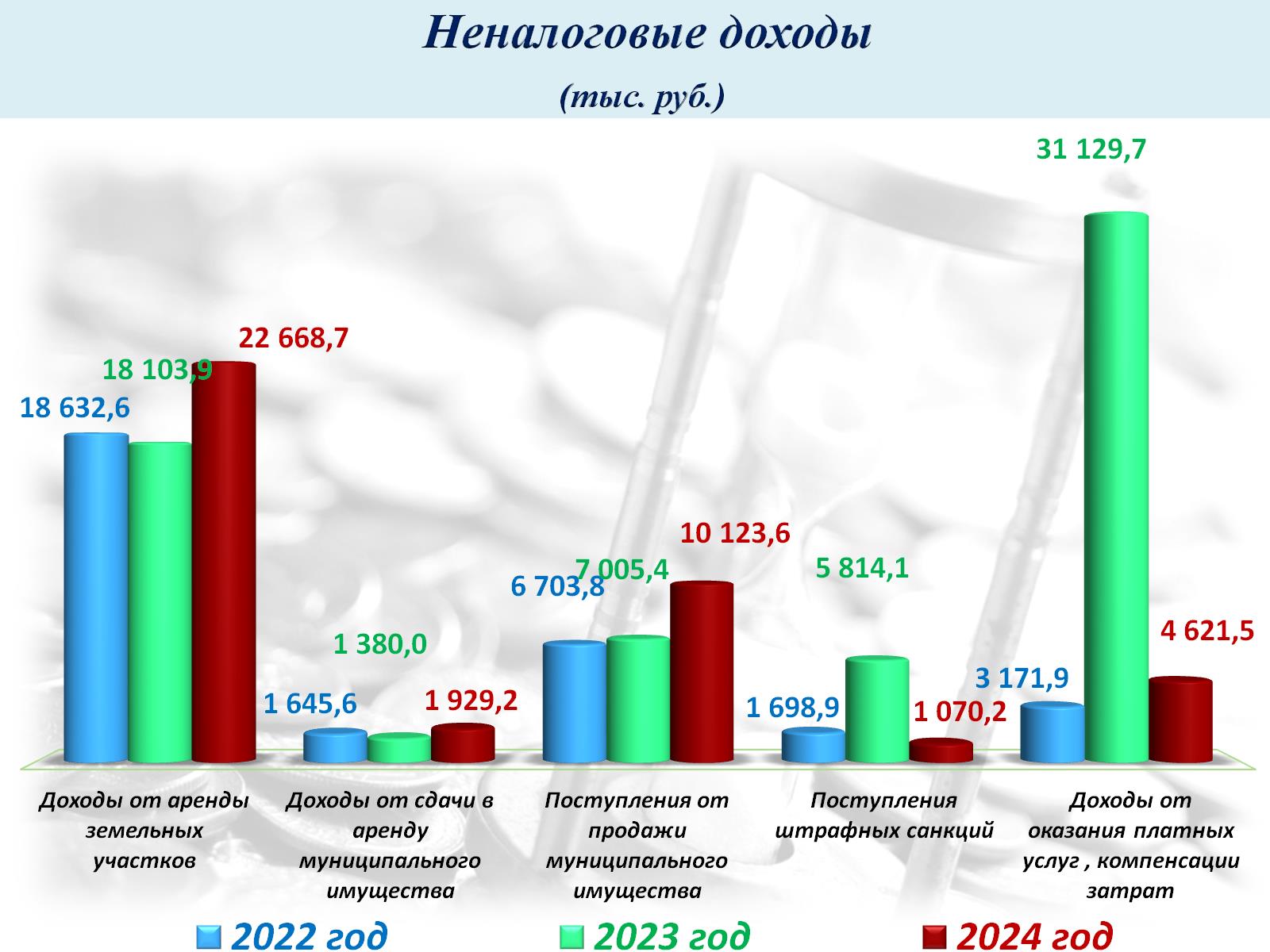 Неналоговые доходы (тыс. руб.)
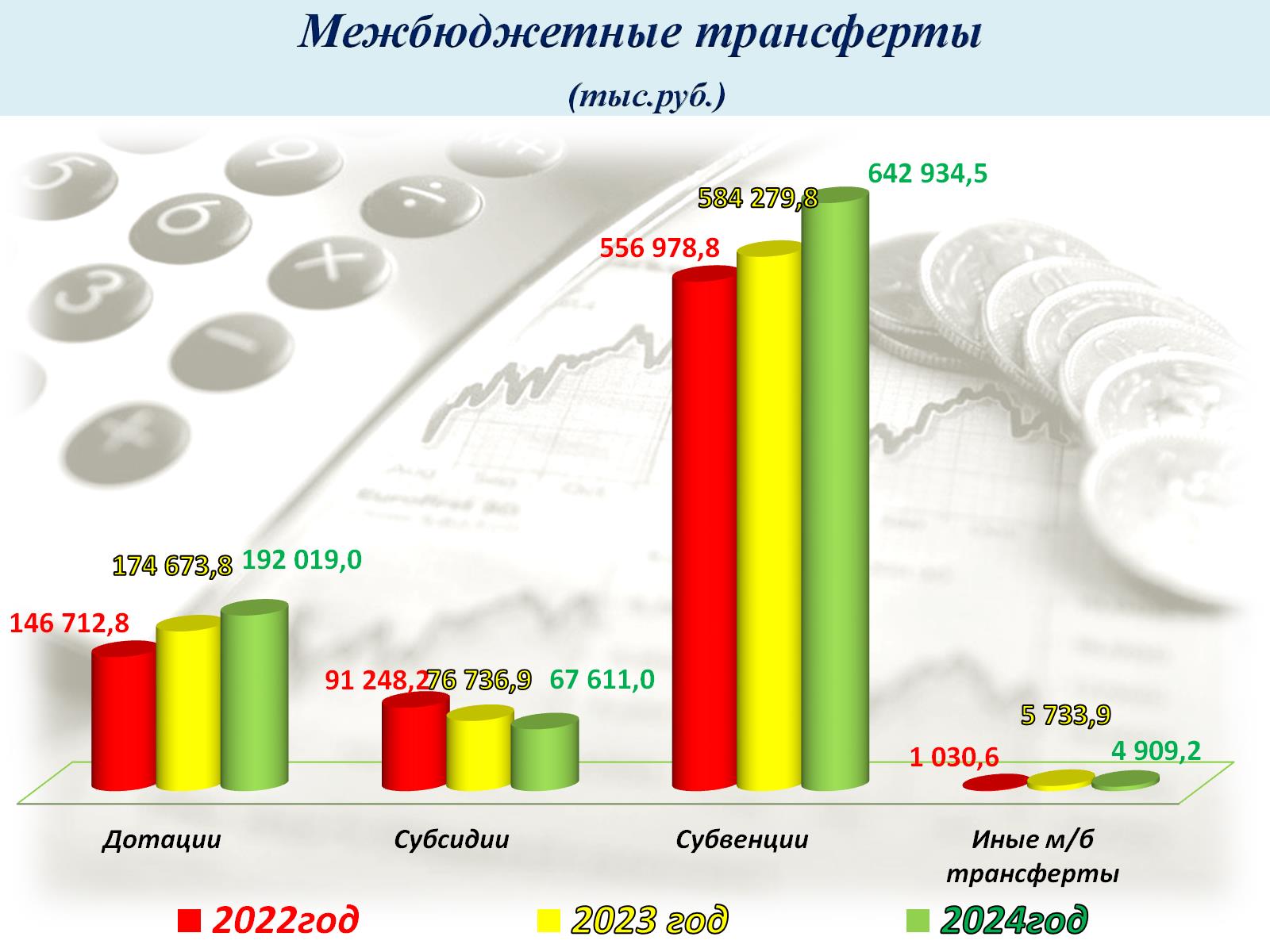 Межбюджетные трансферты  (тыс.руб.)
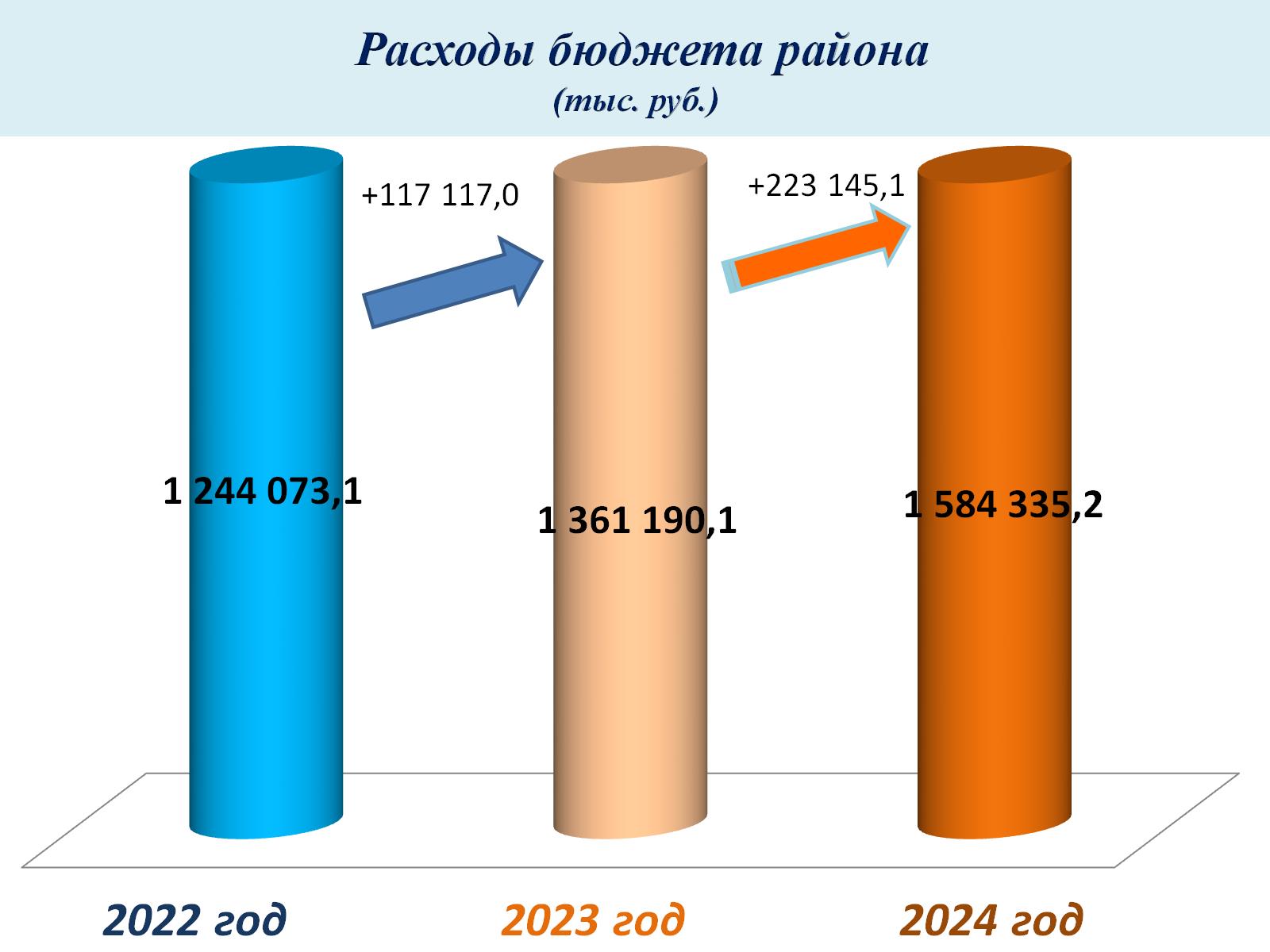 Расходы бюджета района (тыс. руб.)
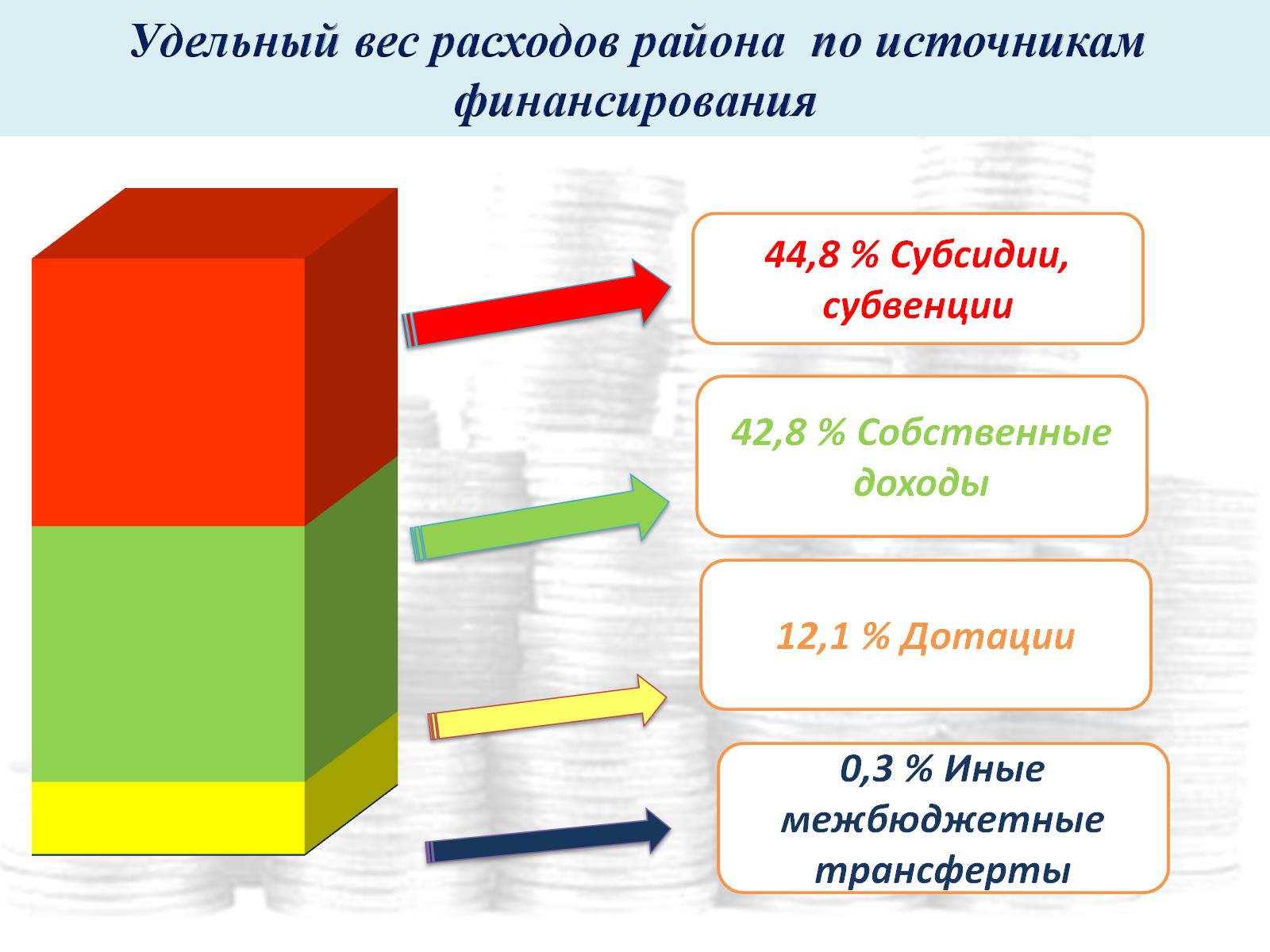 Удельный вес расходов района  по источникам финансирования
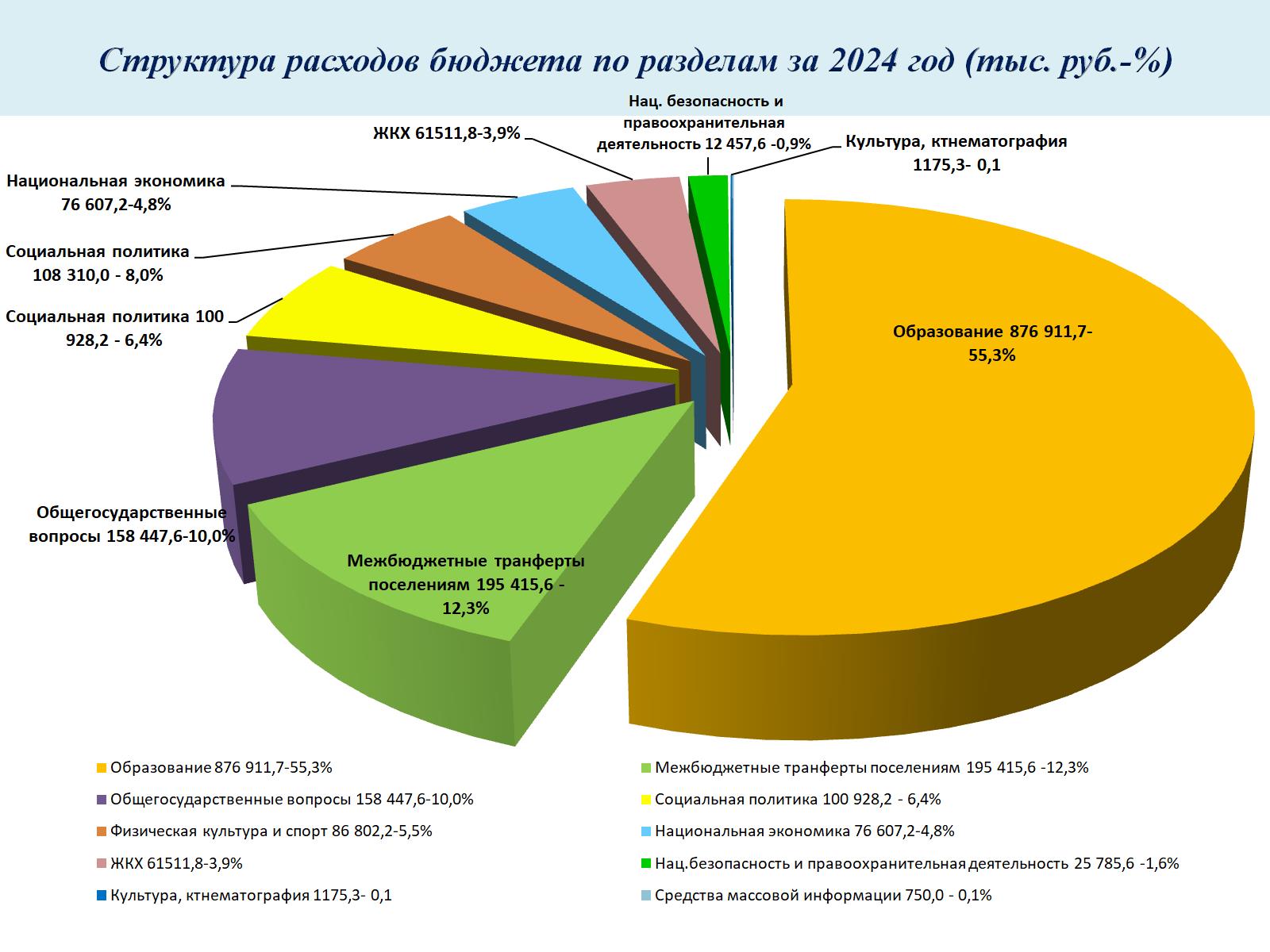 Структура расходов бюджета по разделам за 2024 год (тыс. руб.-%)
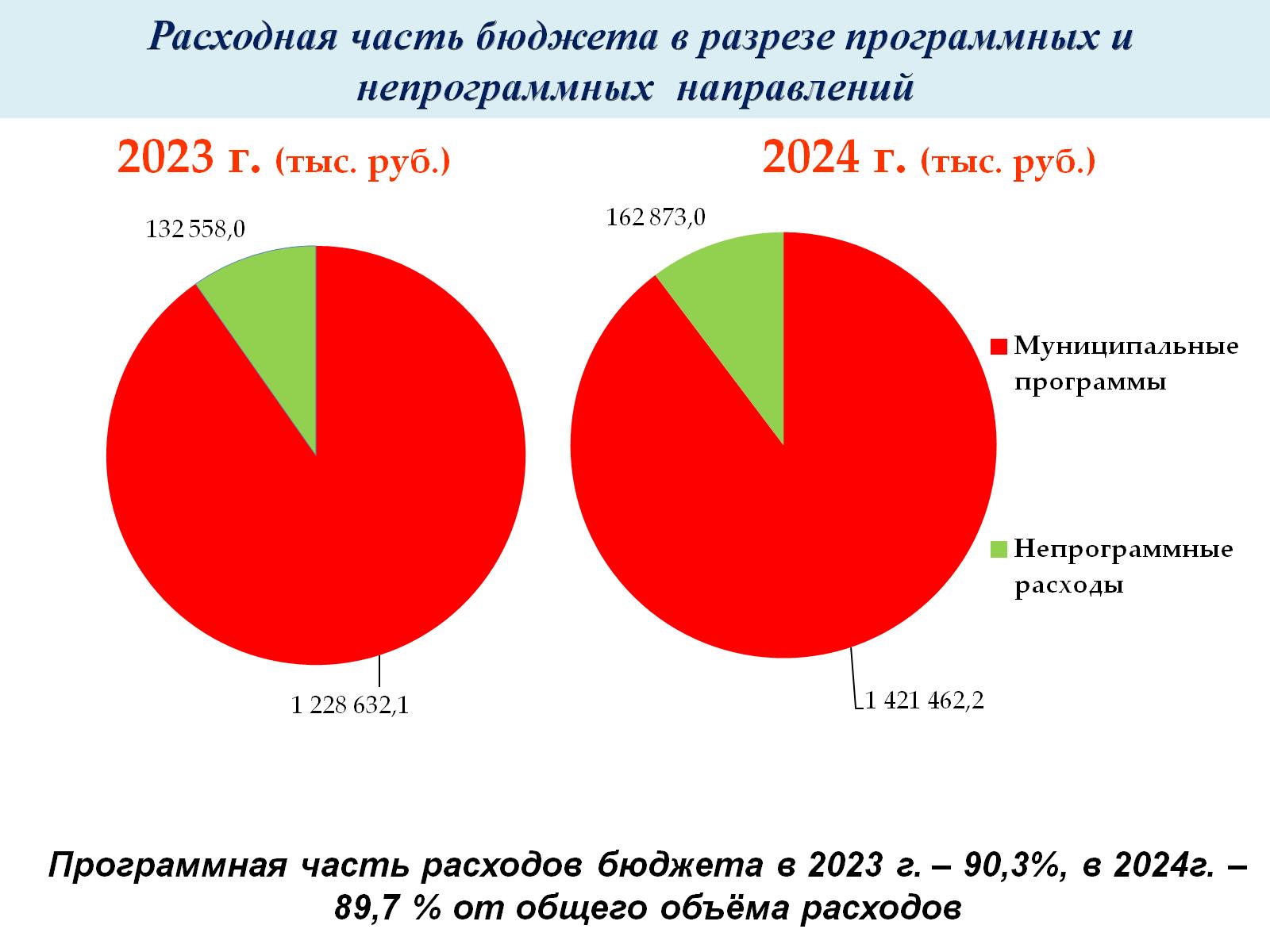 Расходная часть бюджета в разрезе программных и непрограммных  направлений
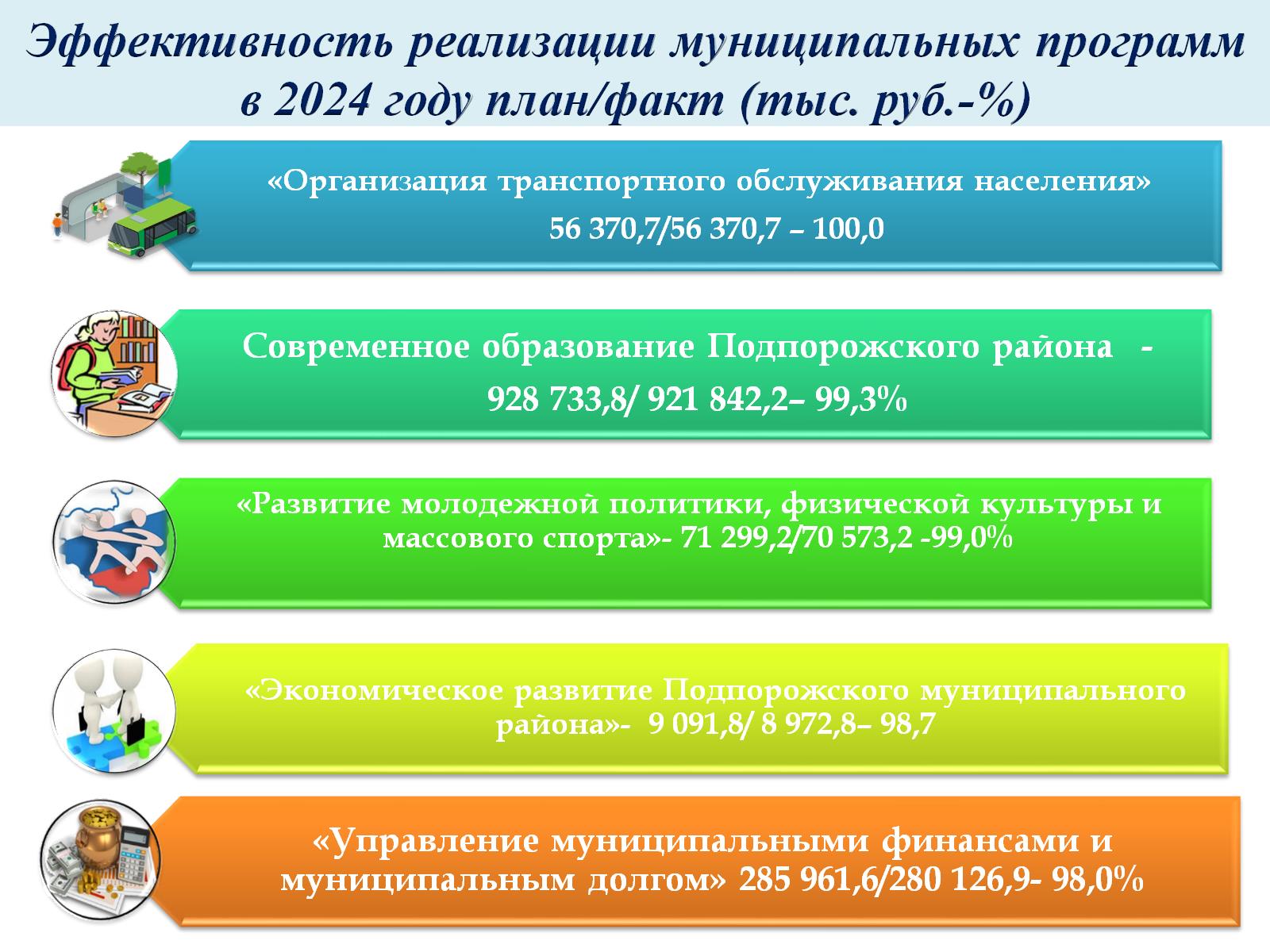 Эффективность реализации муниципальных программ в 2024 году план/факт (тыс. руб.-%)
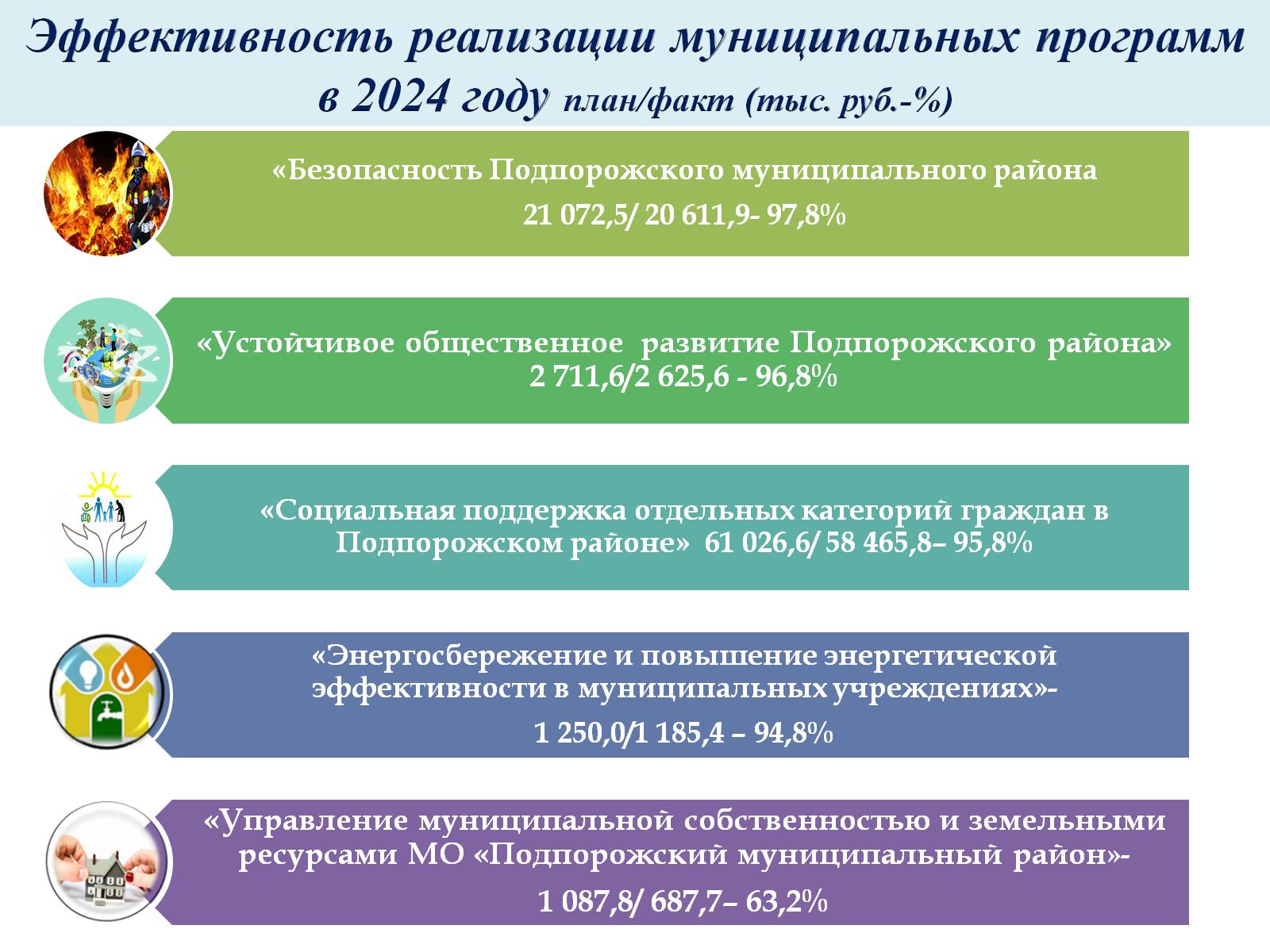 Эффективность реализации муниципальных программ в 2024 году план/факт (тыс. руб.-%)
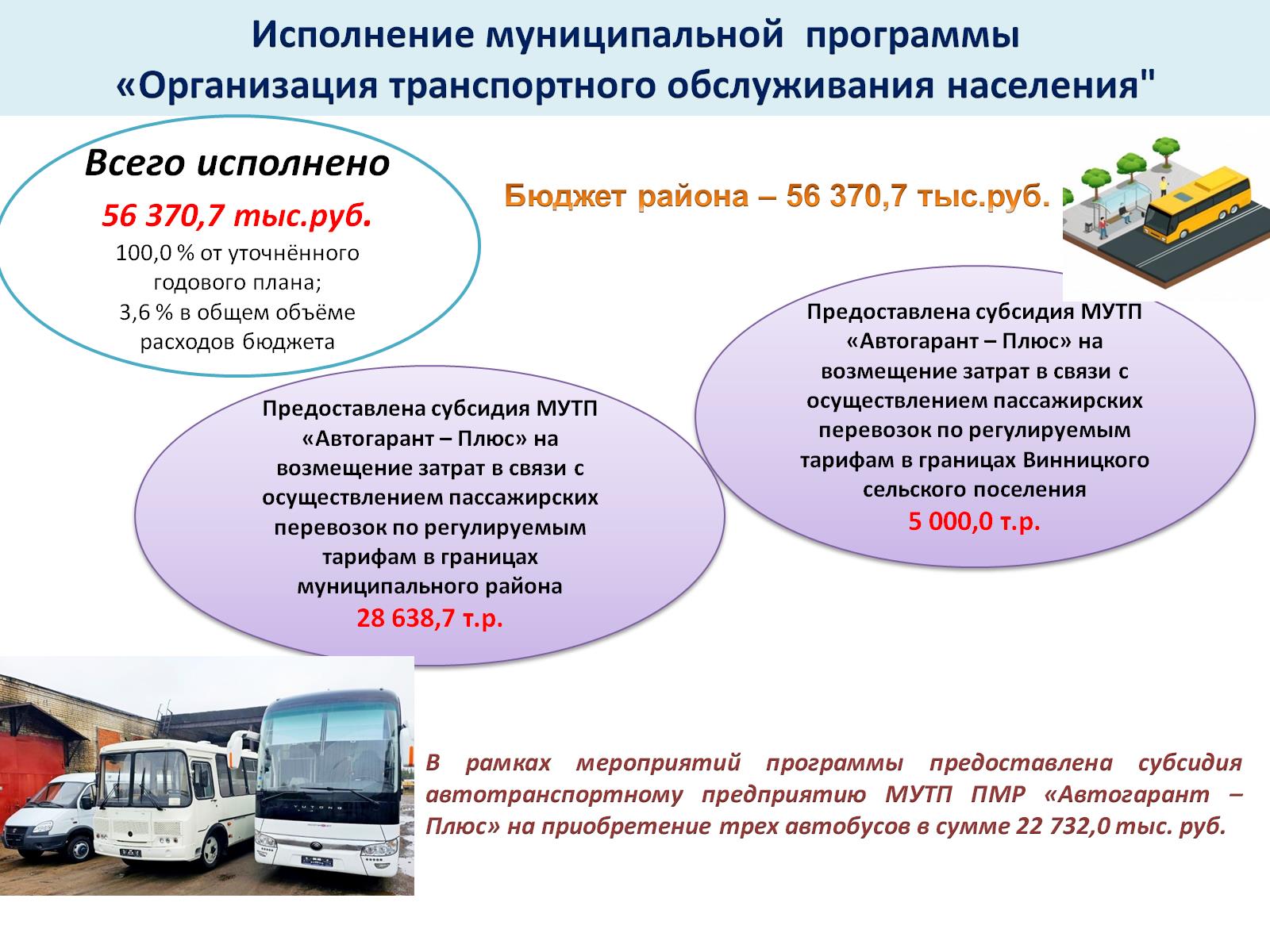 Исполнение муниципальной  программы «Организация транспортного обслуживания населения"
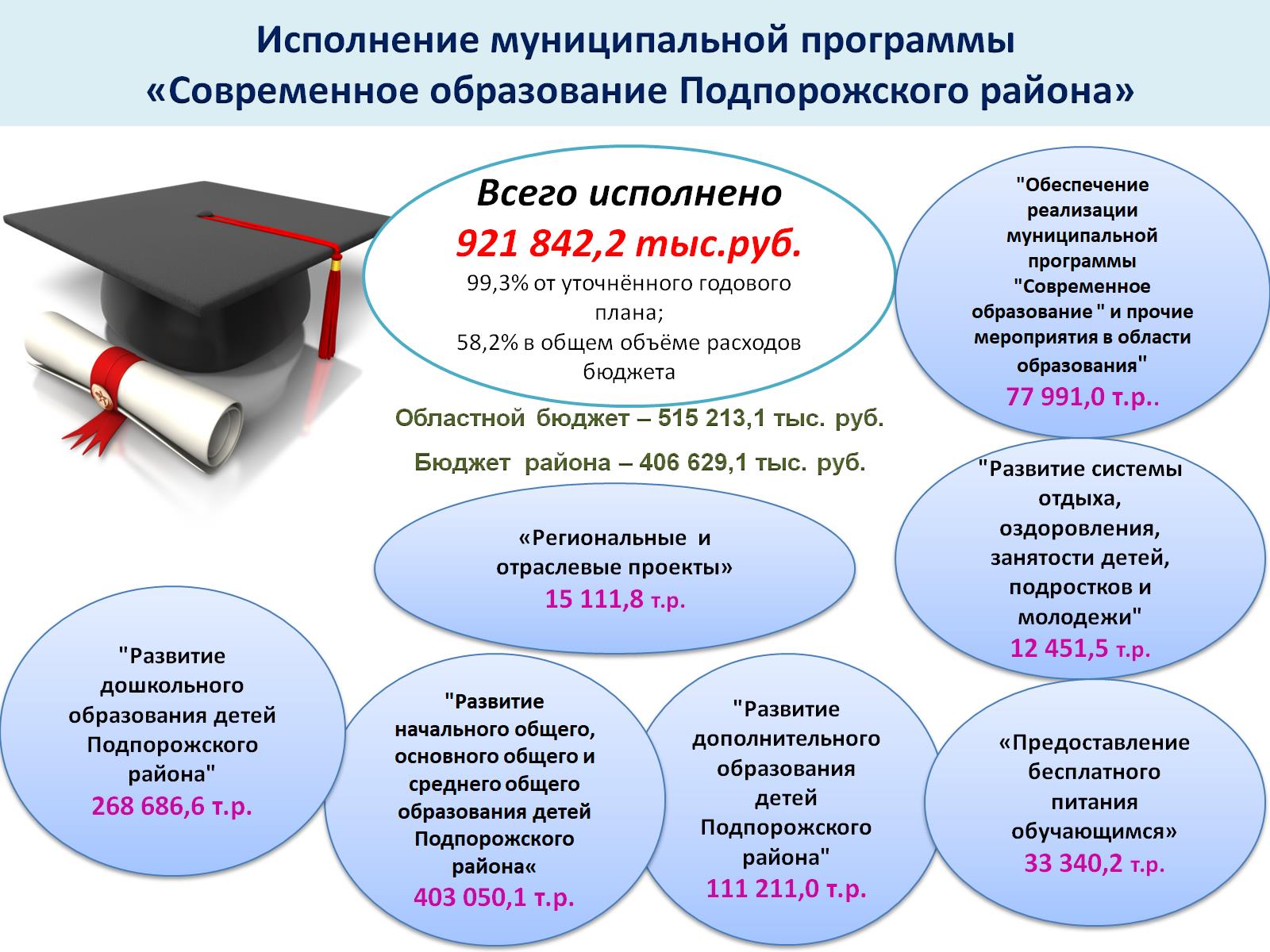 Исполнение муниципальной программы «Современное образование Подпорожского района»
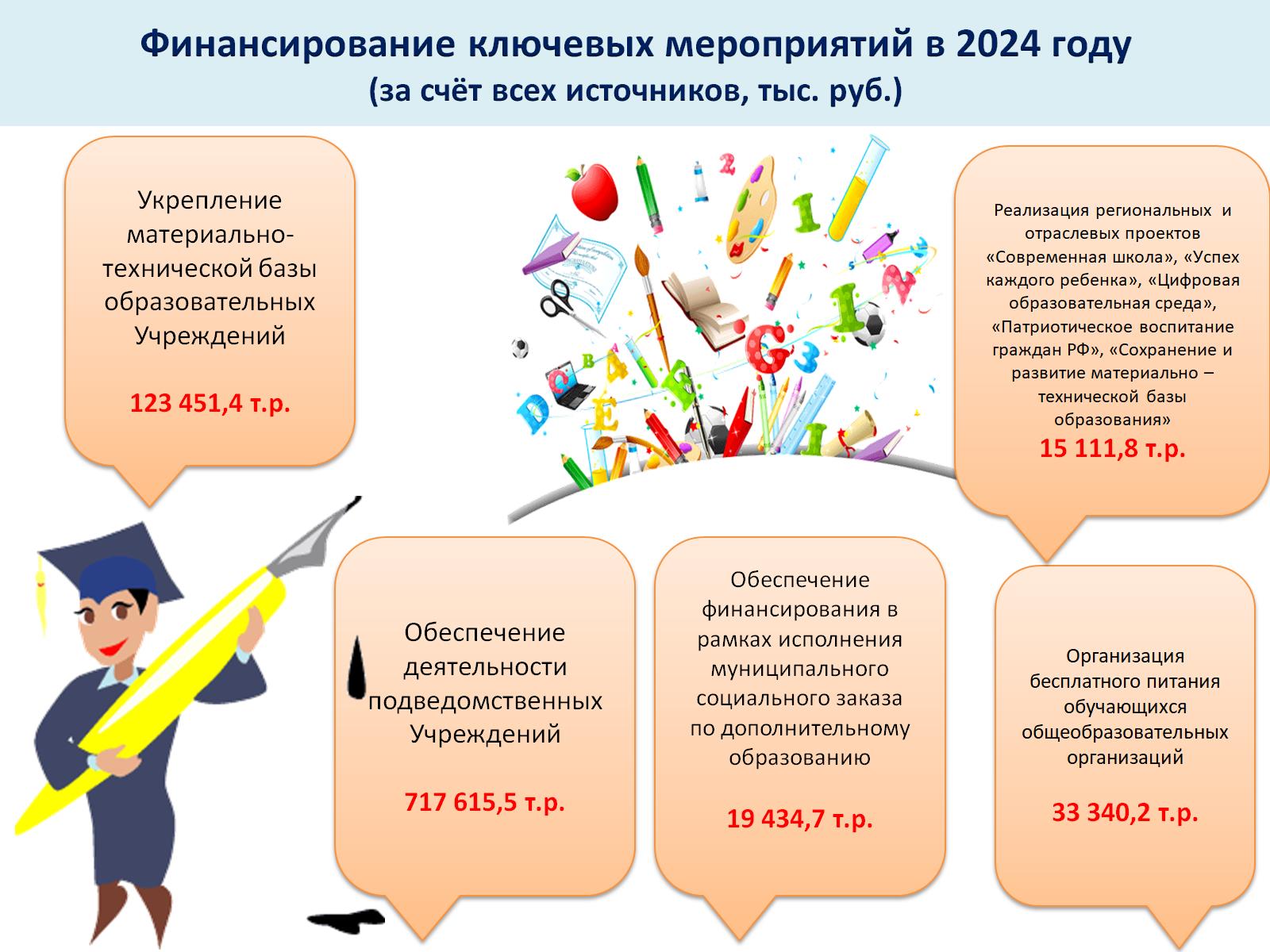 Финансирование ключевых мероприятий в 2024 году (за счёт всех источников, тыс. руб.)
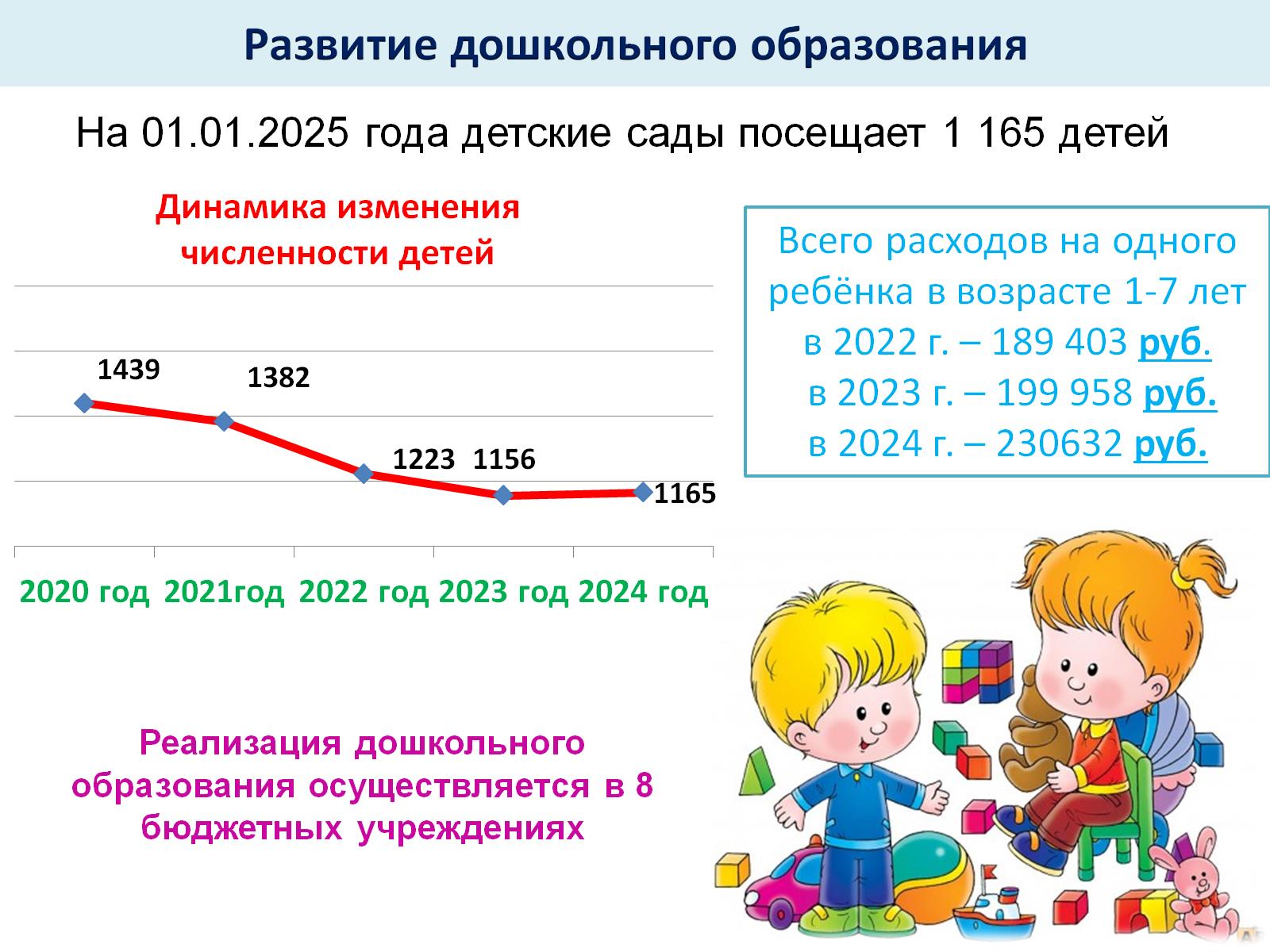 Развитие дошкольного образования
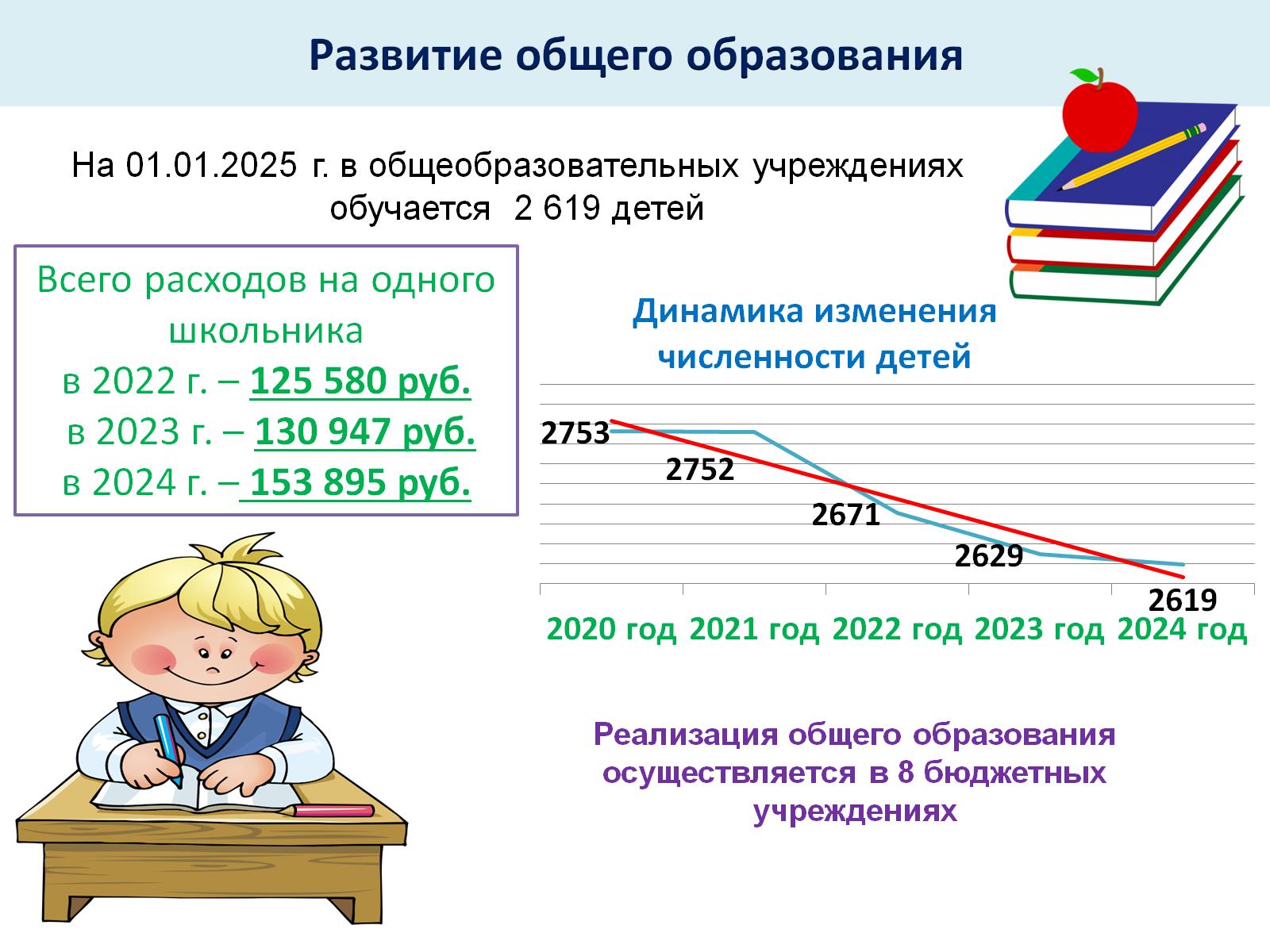 Развитие общего образования
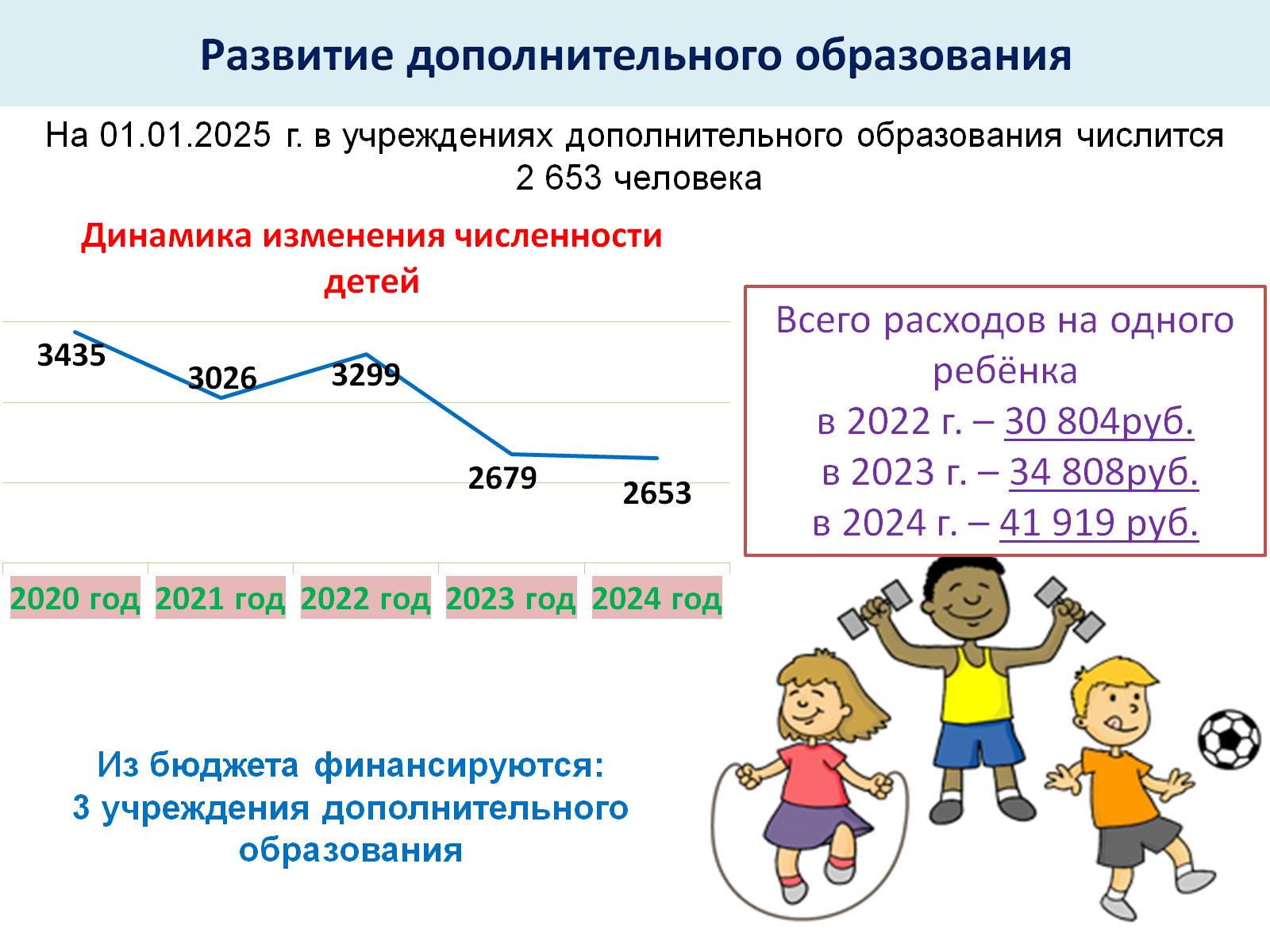 Развитие дополнительного образования
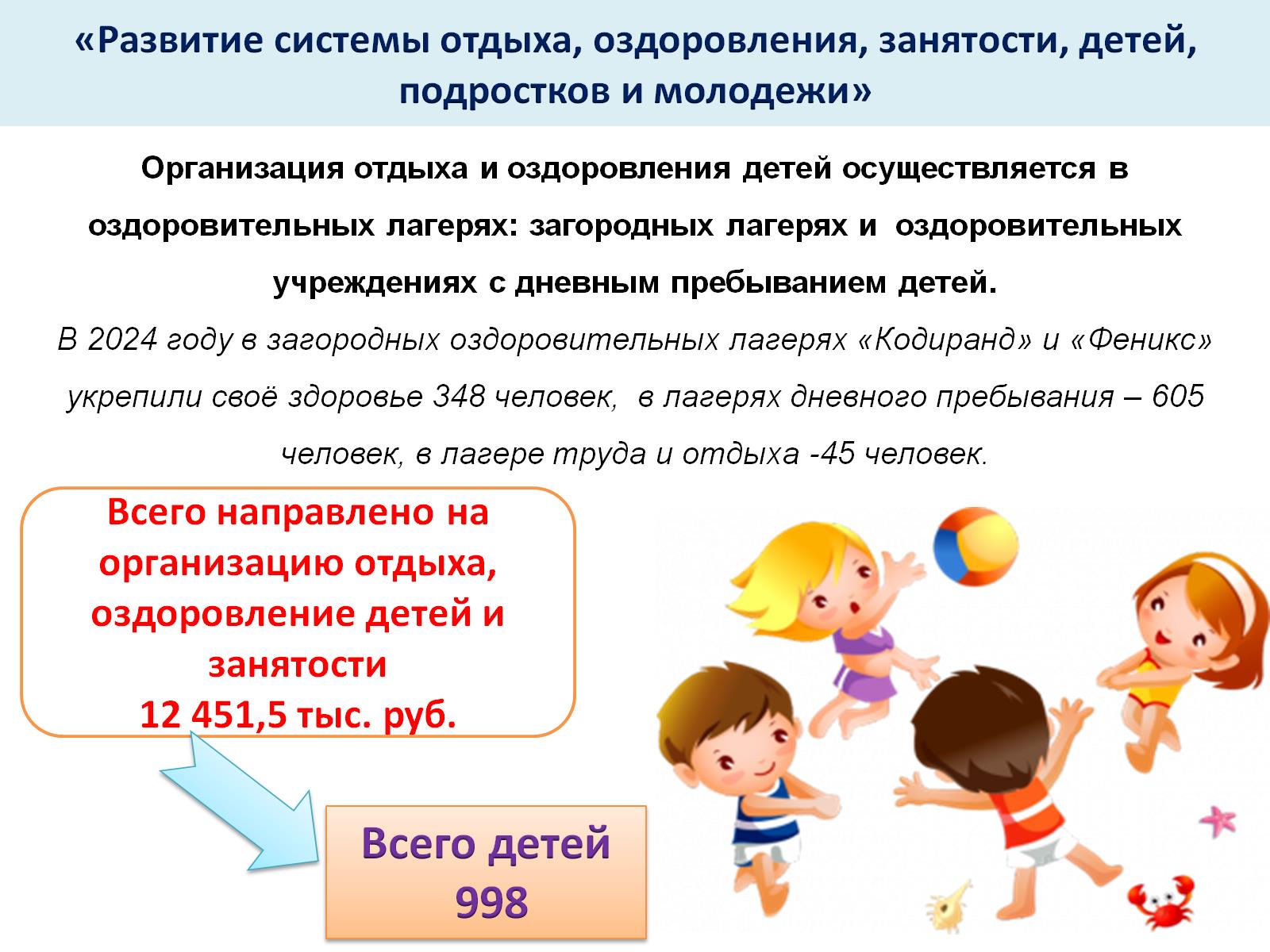 «Развитие системы отдыха, оздоровления, занятости, детей, подростков и молодежи»
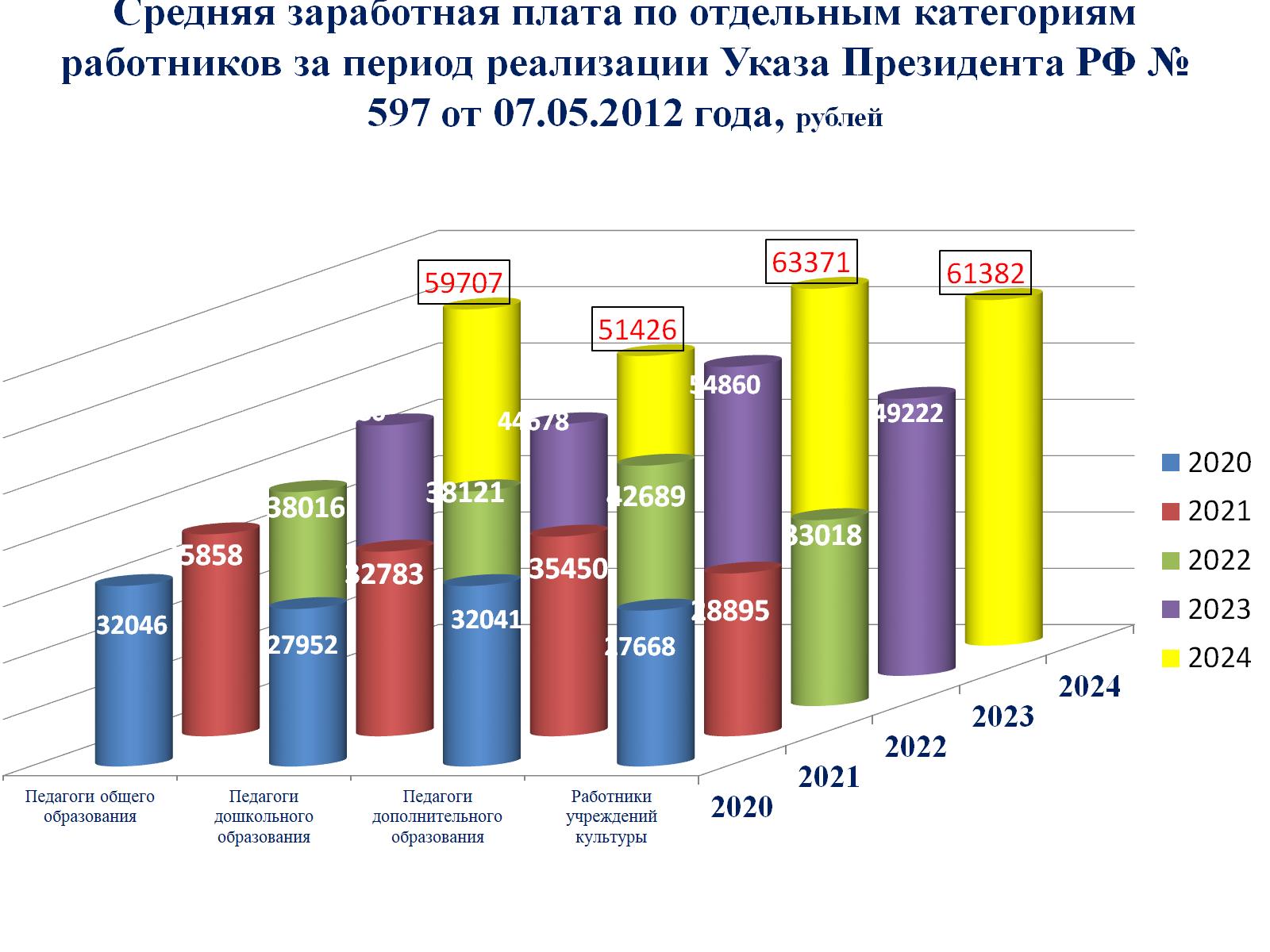 Средняя заработная плата по отдельным категориям работников за период реализации Указа Президента РФ № 597 от 07.05.2012 года, рублей
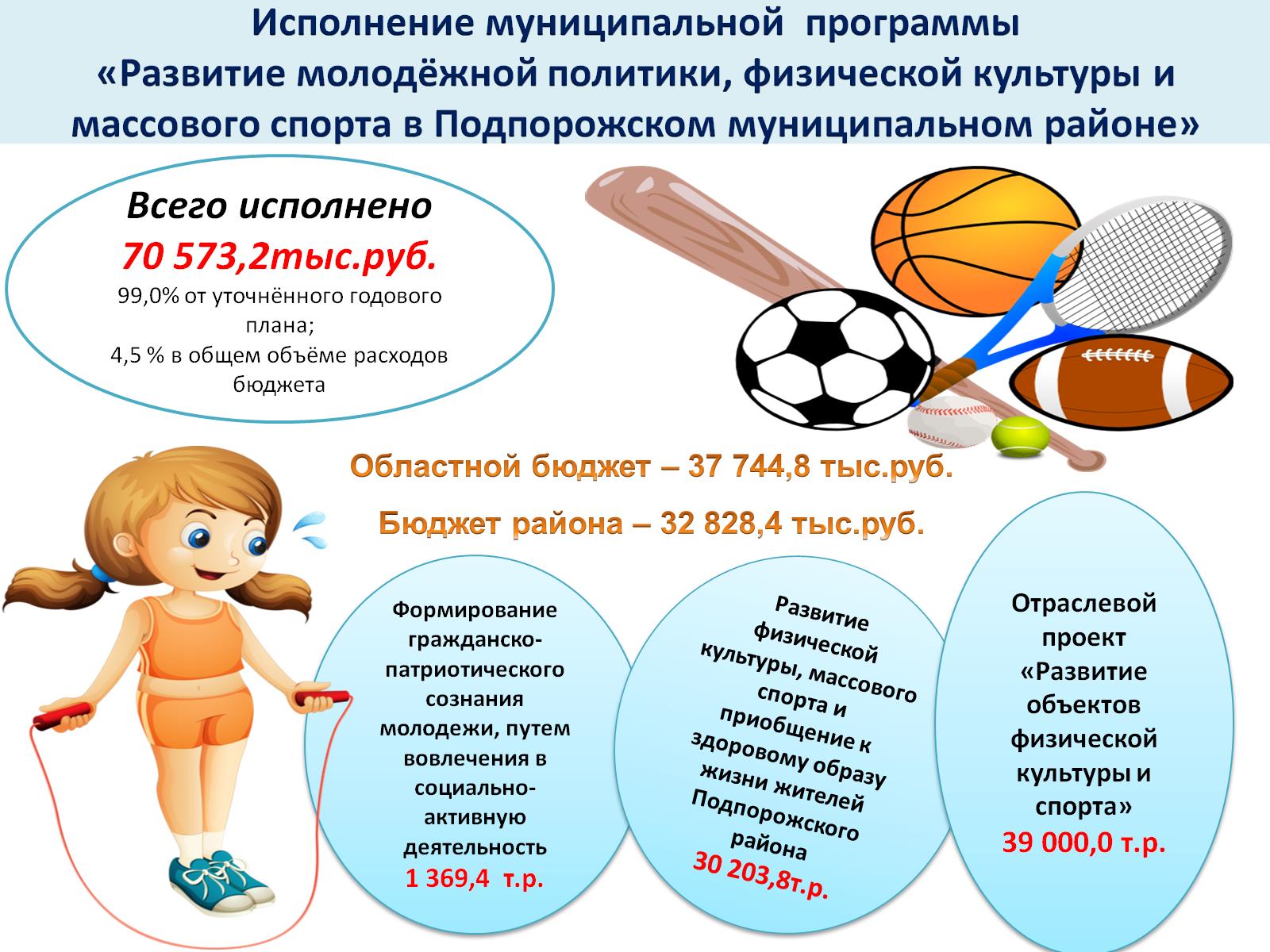 Исполнение муниципальной  программы «Развитие молодёжной политики, физической культуры и массового спорта в Подпорожском муниципальном районе»
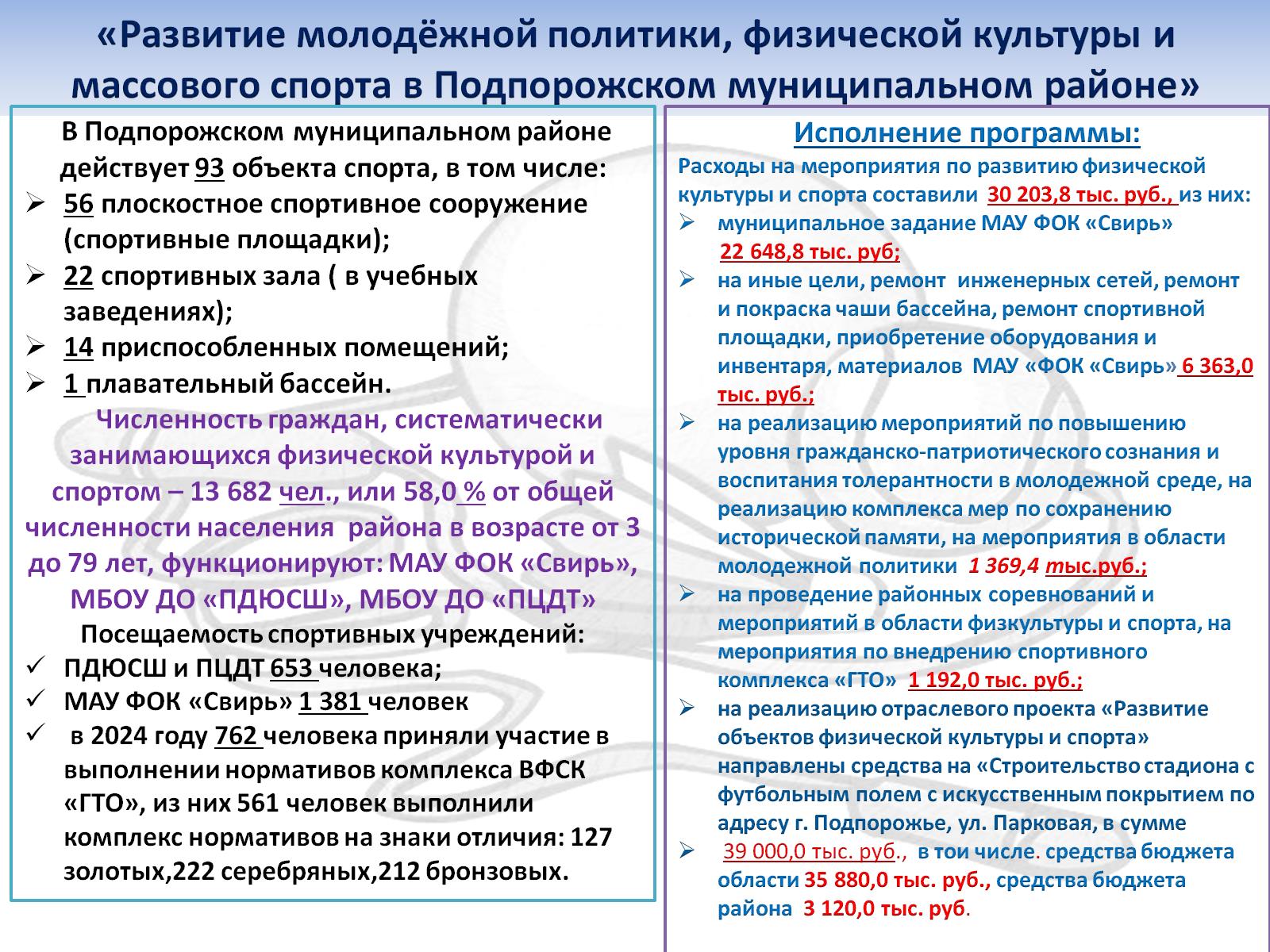 «Развитие молодёжной политики, физической культуры и массового спорта в Подпорожском муниципальном районе»
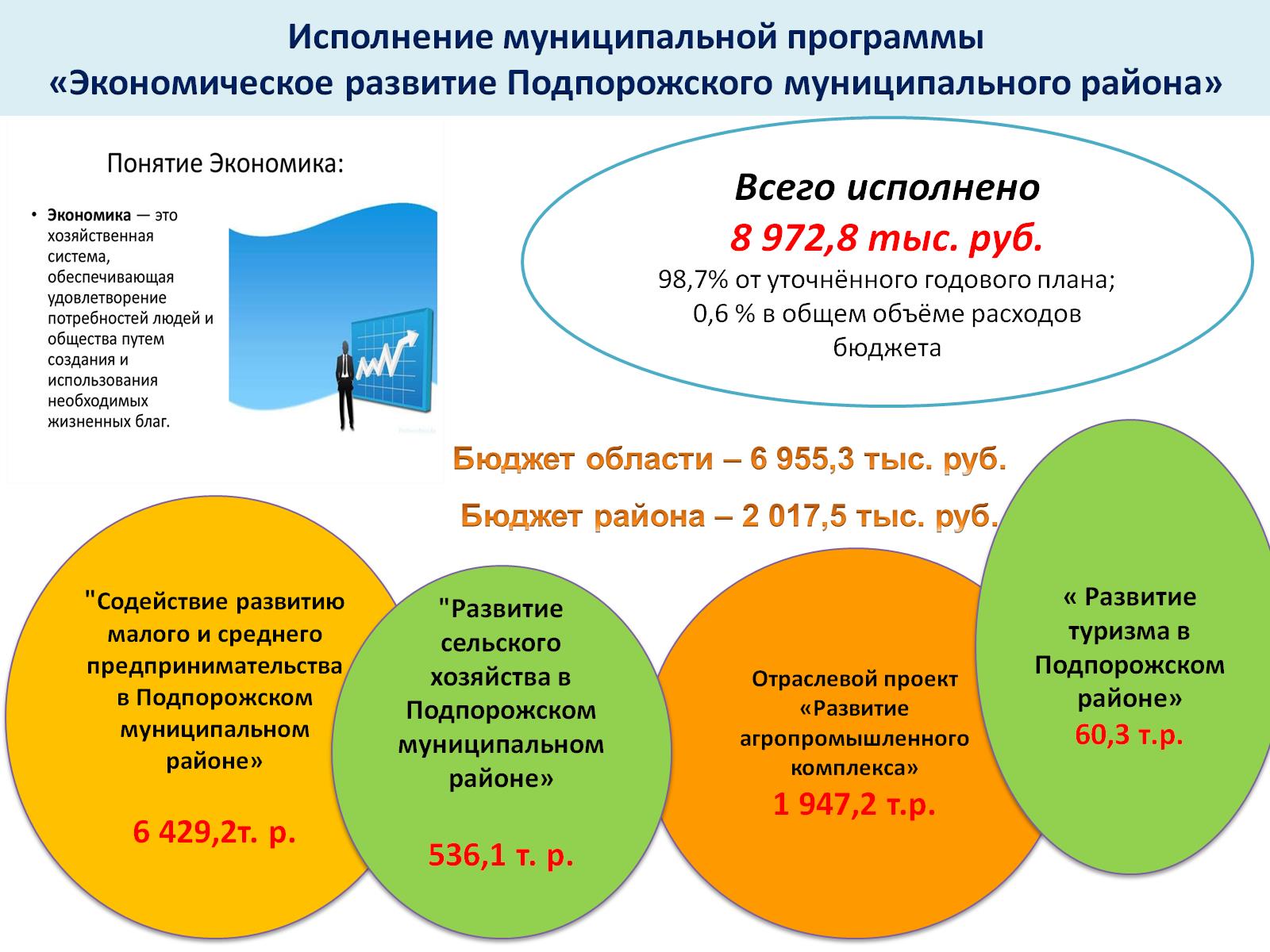 Исполнение муниципальной программы  «Экономическое развитие Подпорожского муниципального района»
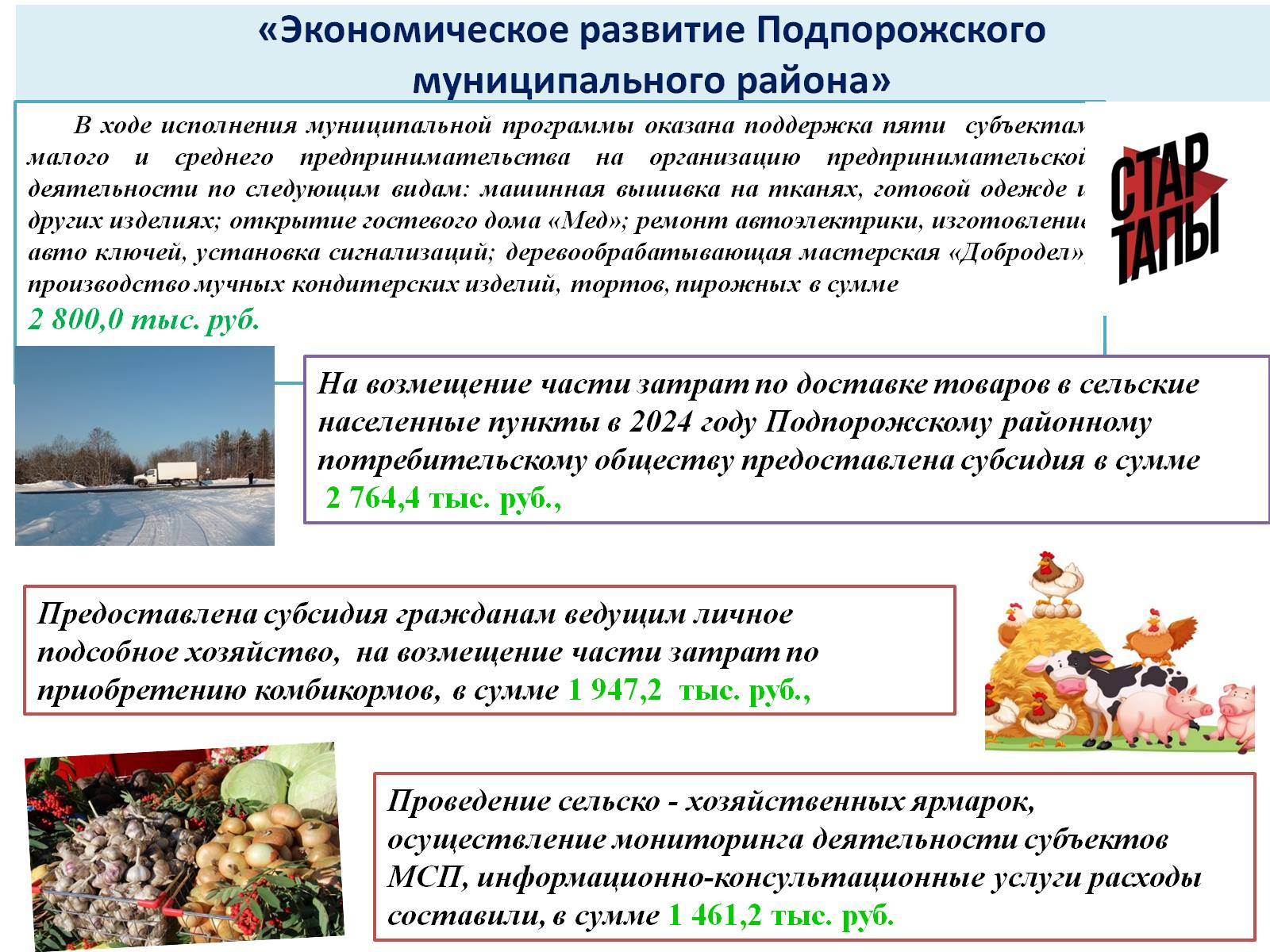 «Экономическое развитие Подпорожского муниципального района»
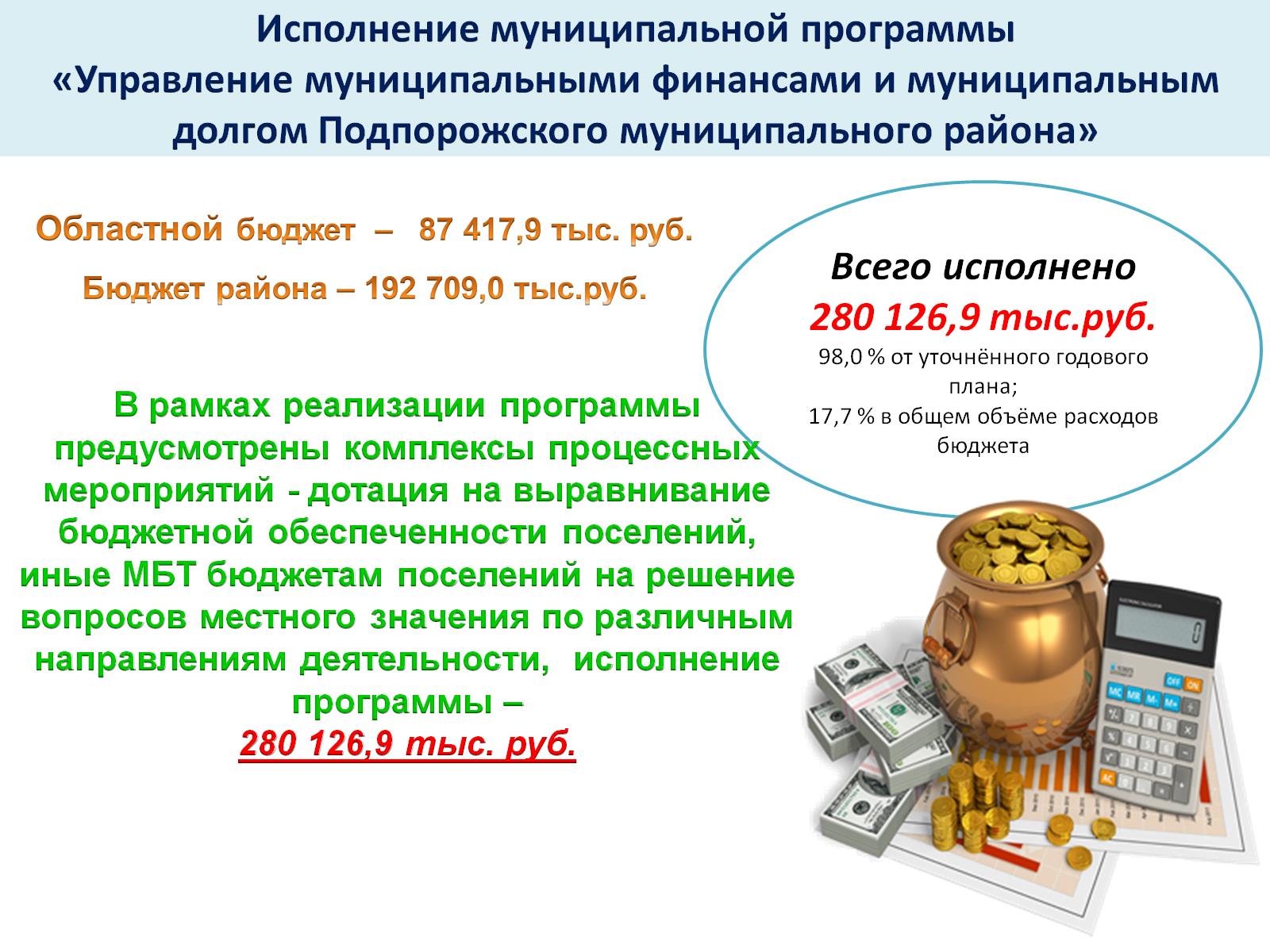 Исполнение муниципальной программы«Управление муниципальными финансами и муниципальным долгом Подпорожского муниципального района»
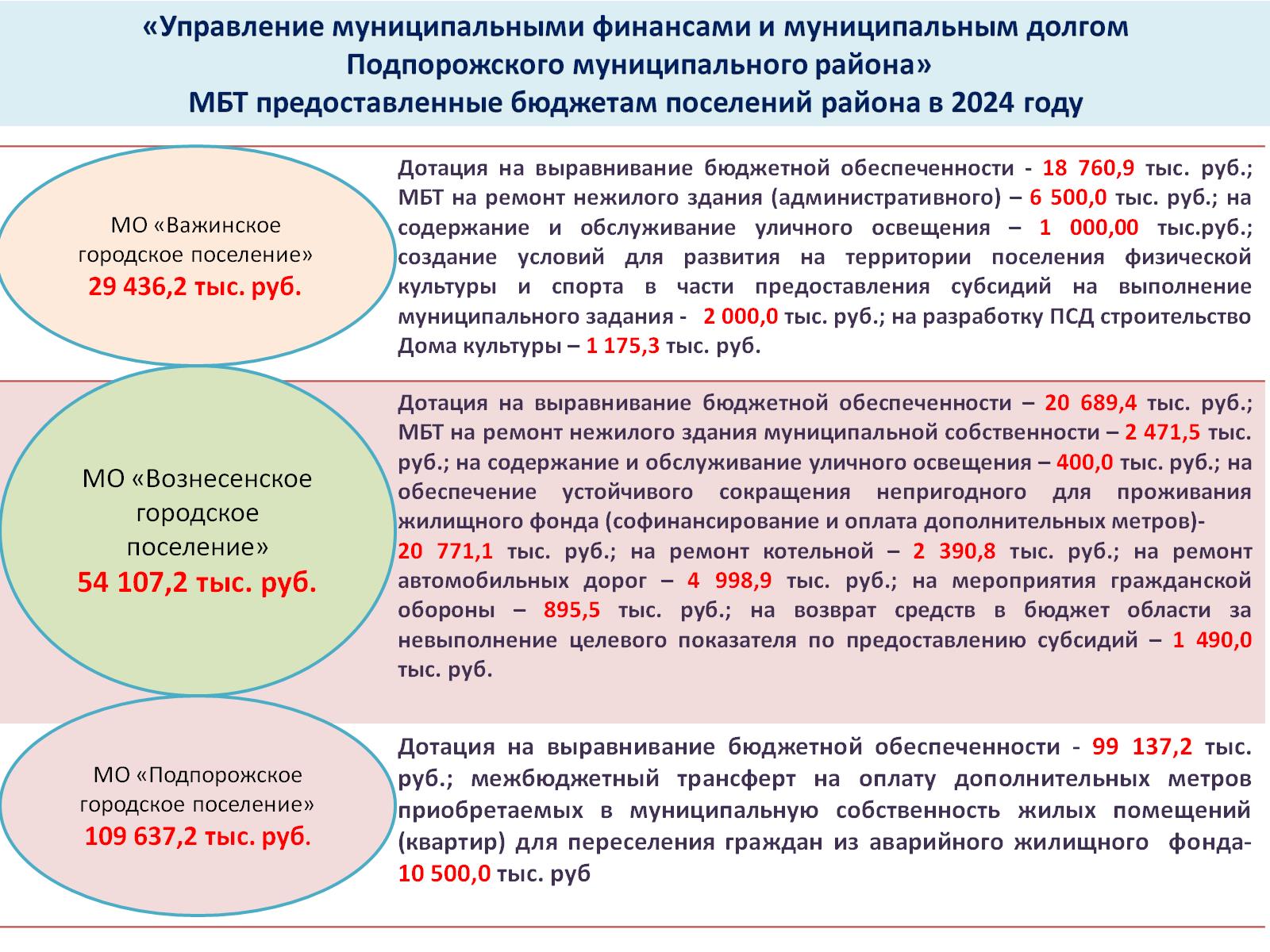 «Управление муниципальными финансами и муниципальным долгом Подпорожского муниципального района» МБТ предоставленные бюджетам поселений района в 2024 году
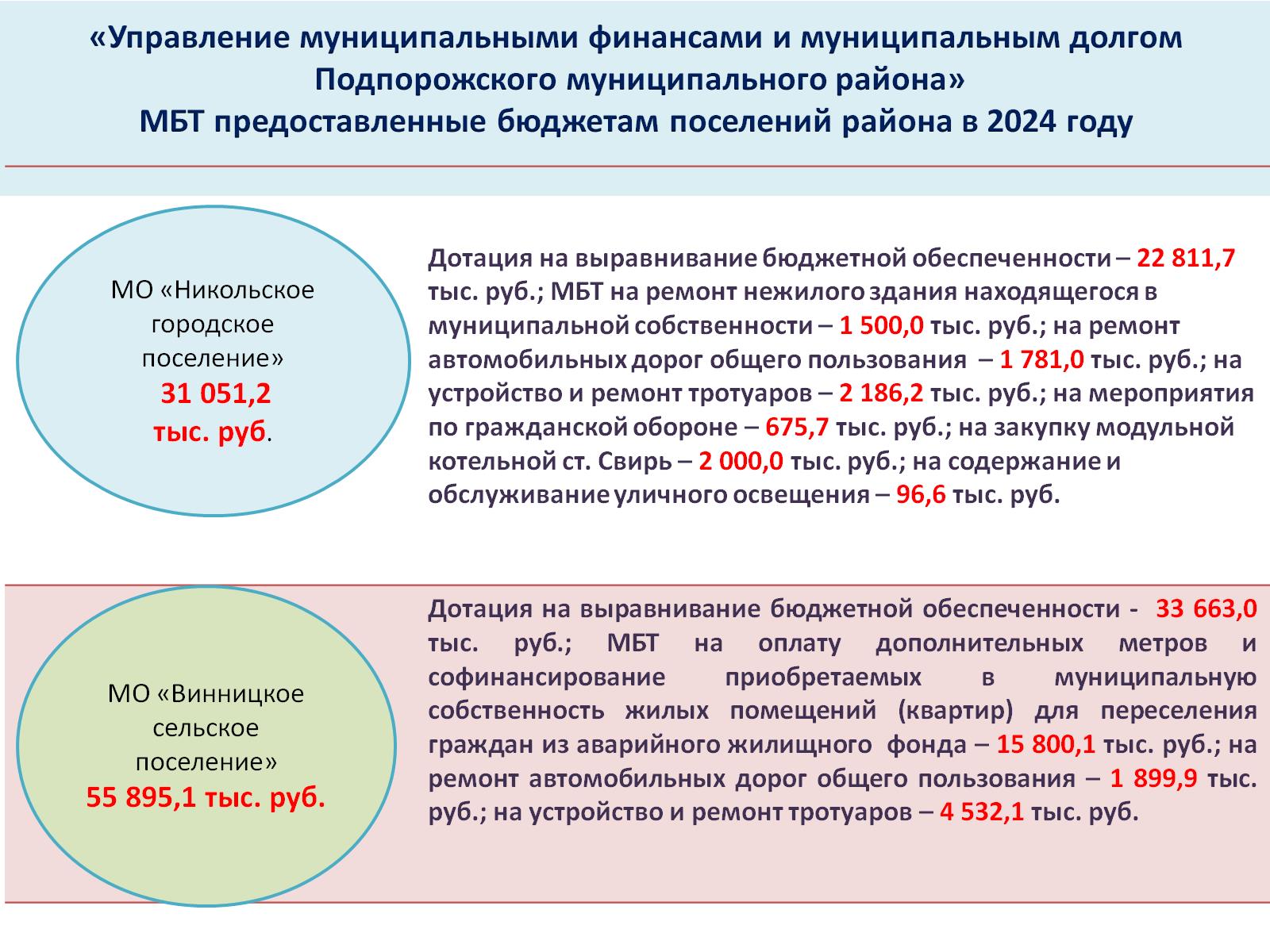 «Управление муниципальными финансами и муниципальным долгом Подпорожского муниципального района» МБТ предоставленные бюджетам поселений района в 2024 году
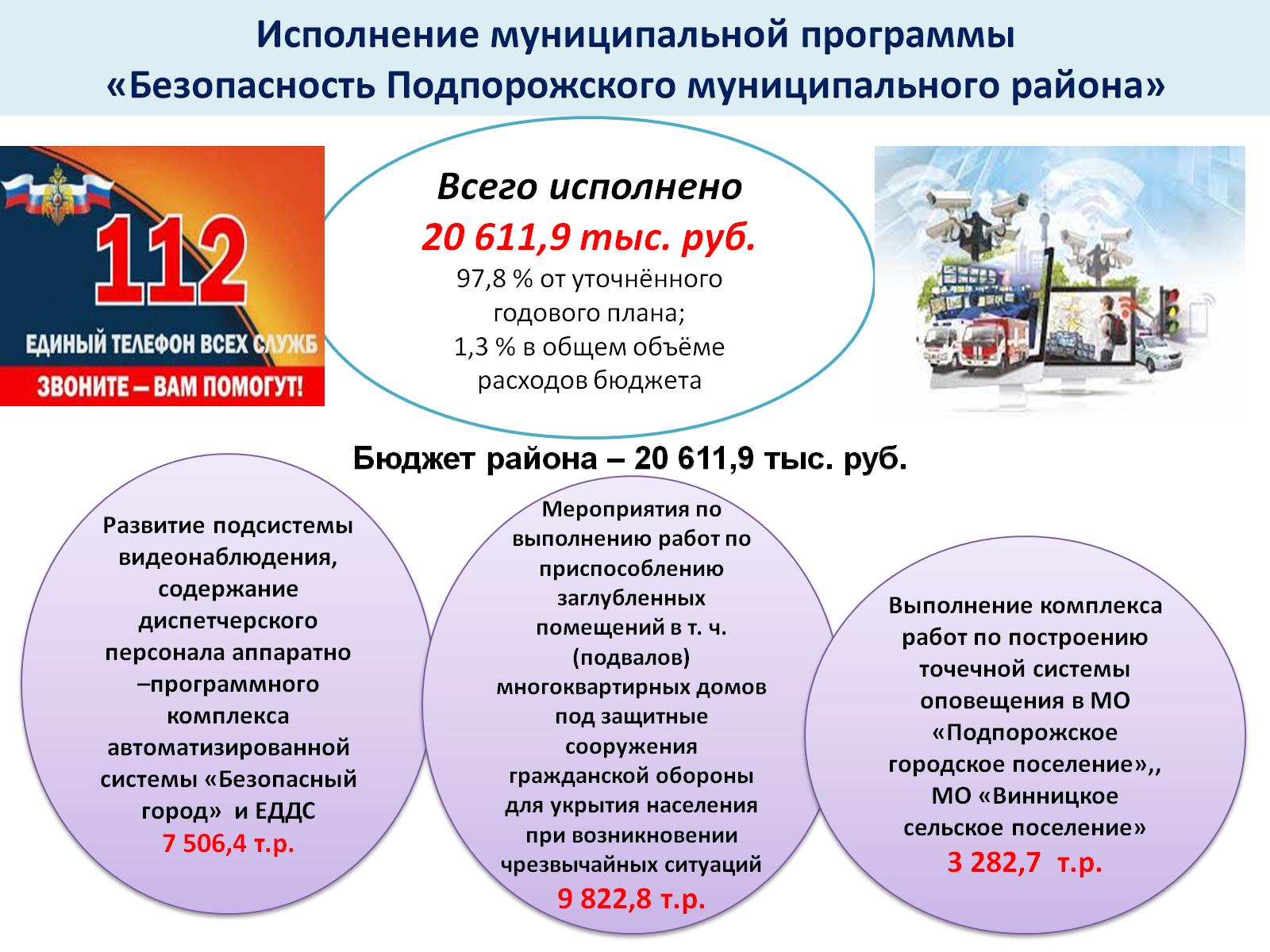 Исполнение муниципальной программы «Безопасность Подпорожского муниципального района»
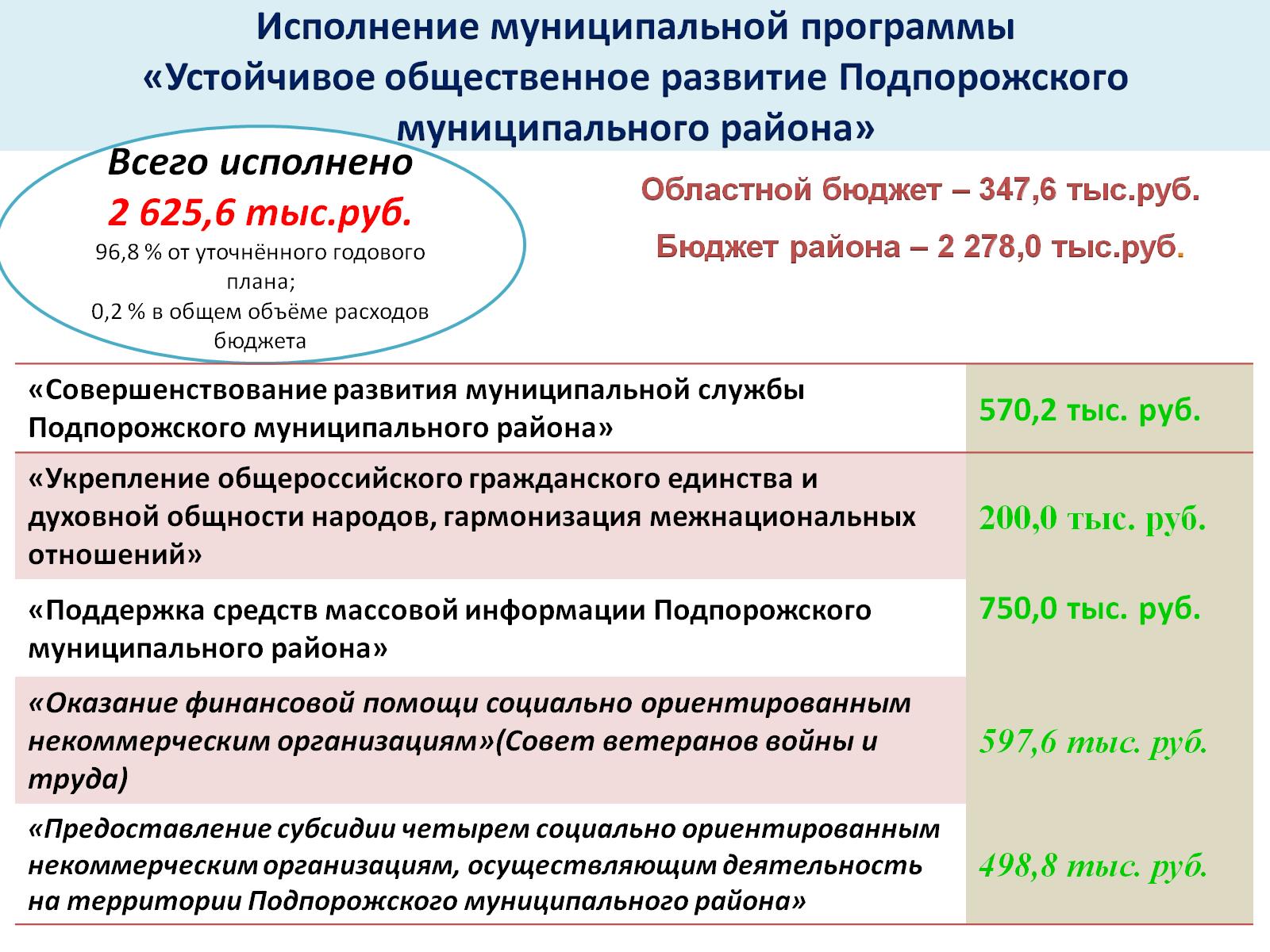 Исполнение муниципальной программы«Устойчивое общественное развитие Подпорожского муниципального района»
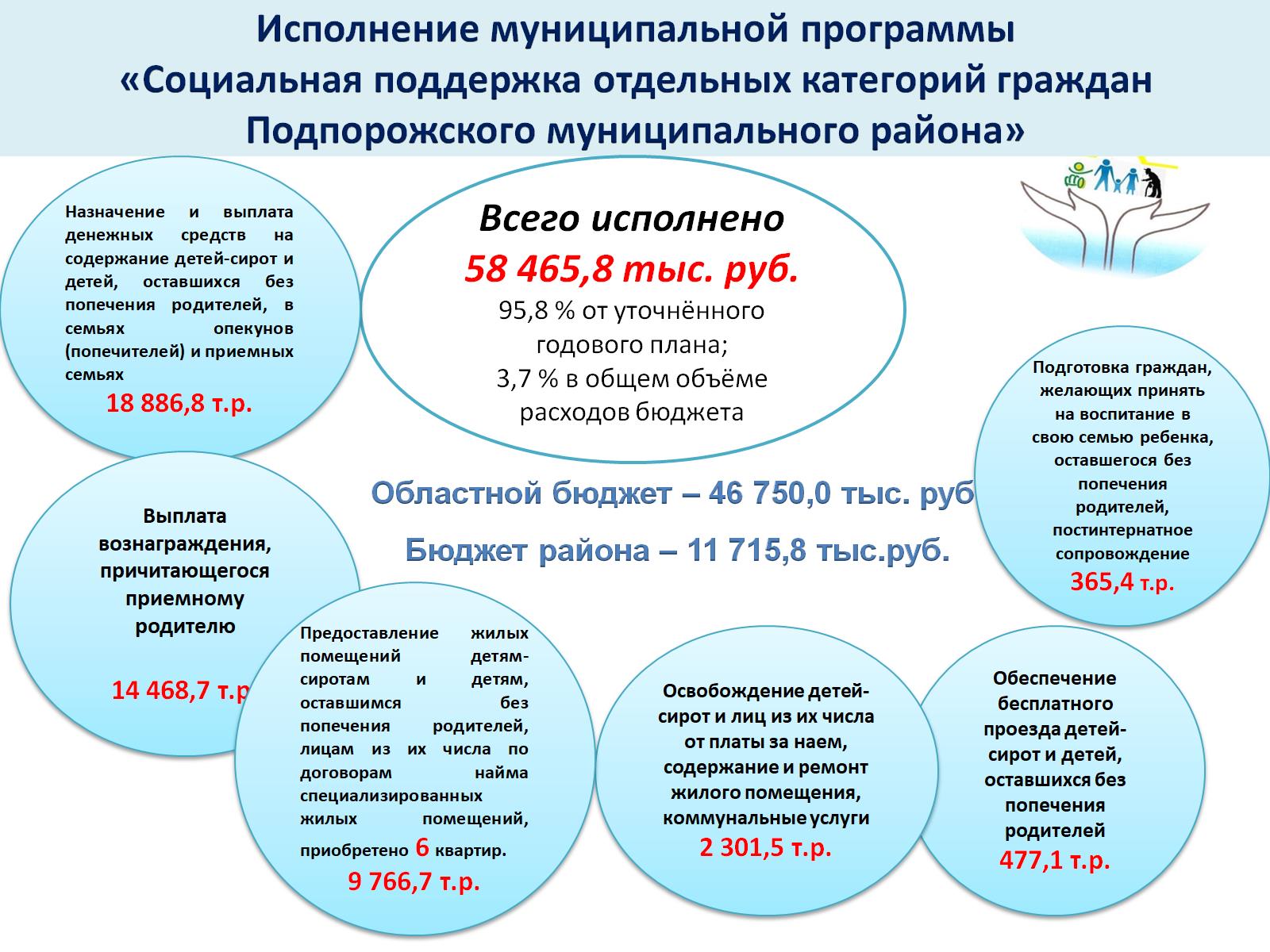 Исполнение муниципальной программы «Социальная поддержка отдельных категорий граждан Подпорожского муниципального района»
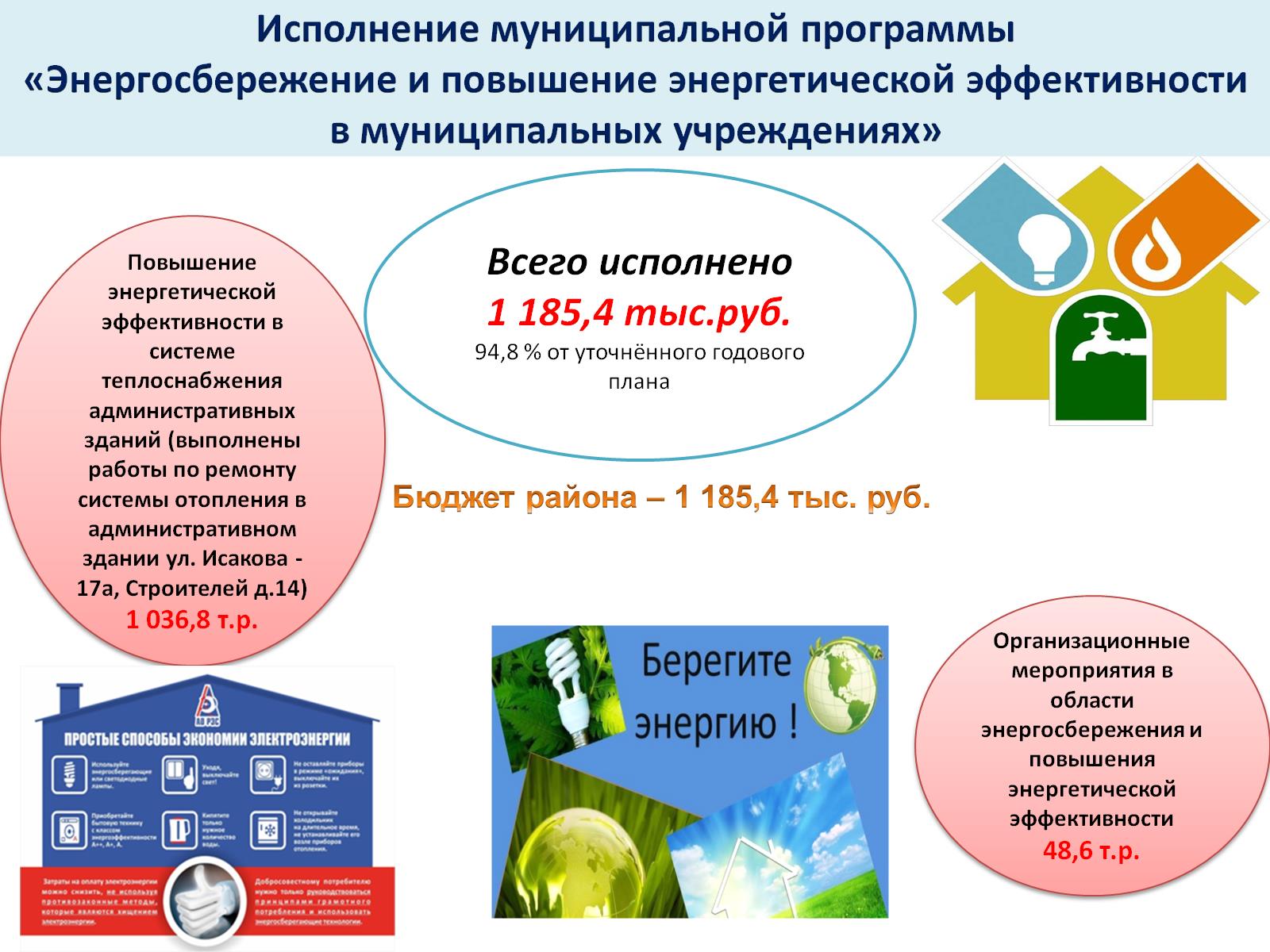 Исполнение муниципальной программы«Энергосбережение и повышение энергетической эффективности в муниципальных учреждениях»
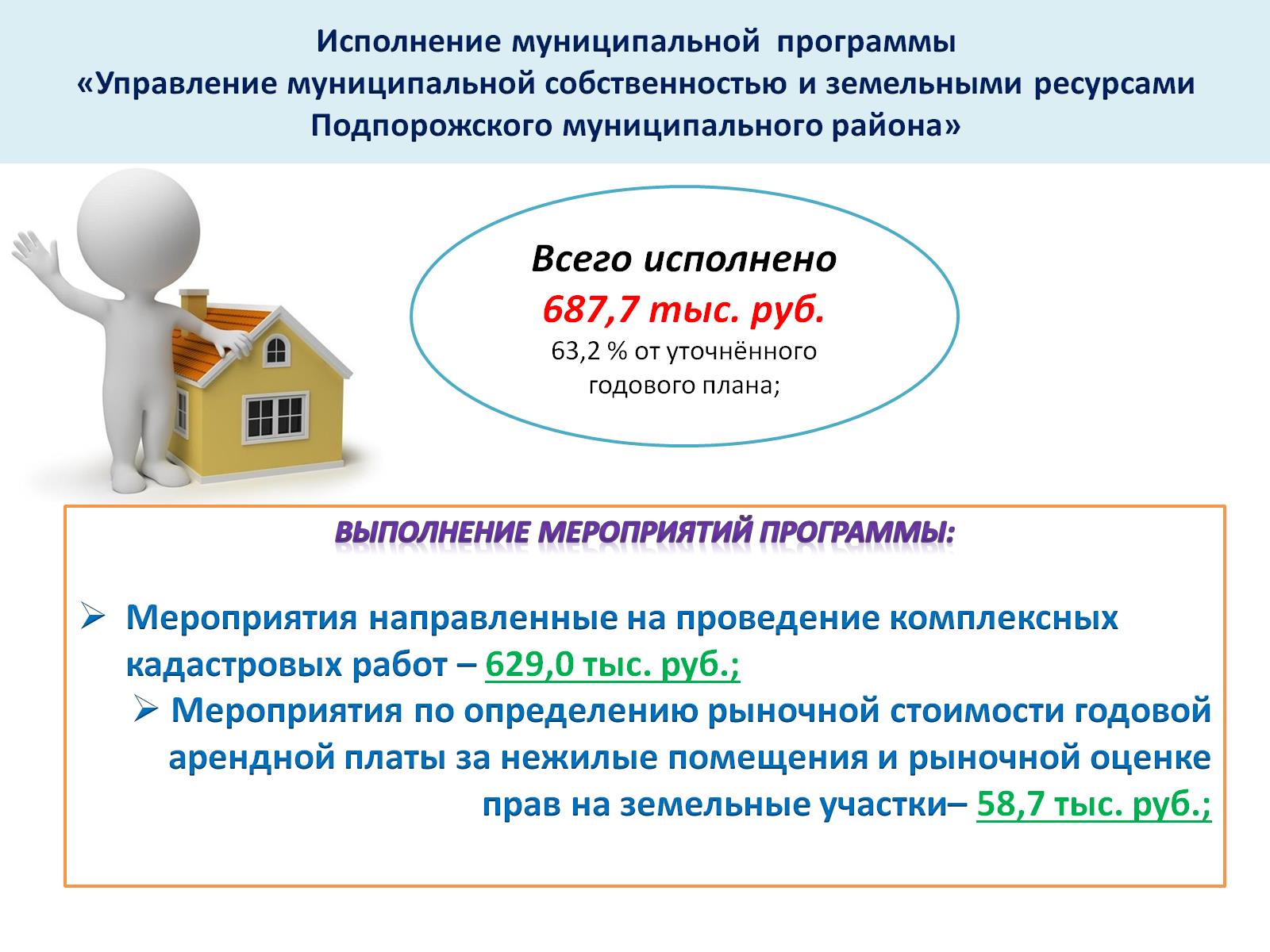 Исполнение муниципальной  программы «Управление муниципальной собственностью и земельными ресурсамиПодпорожского муниципального района»
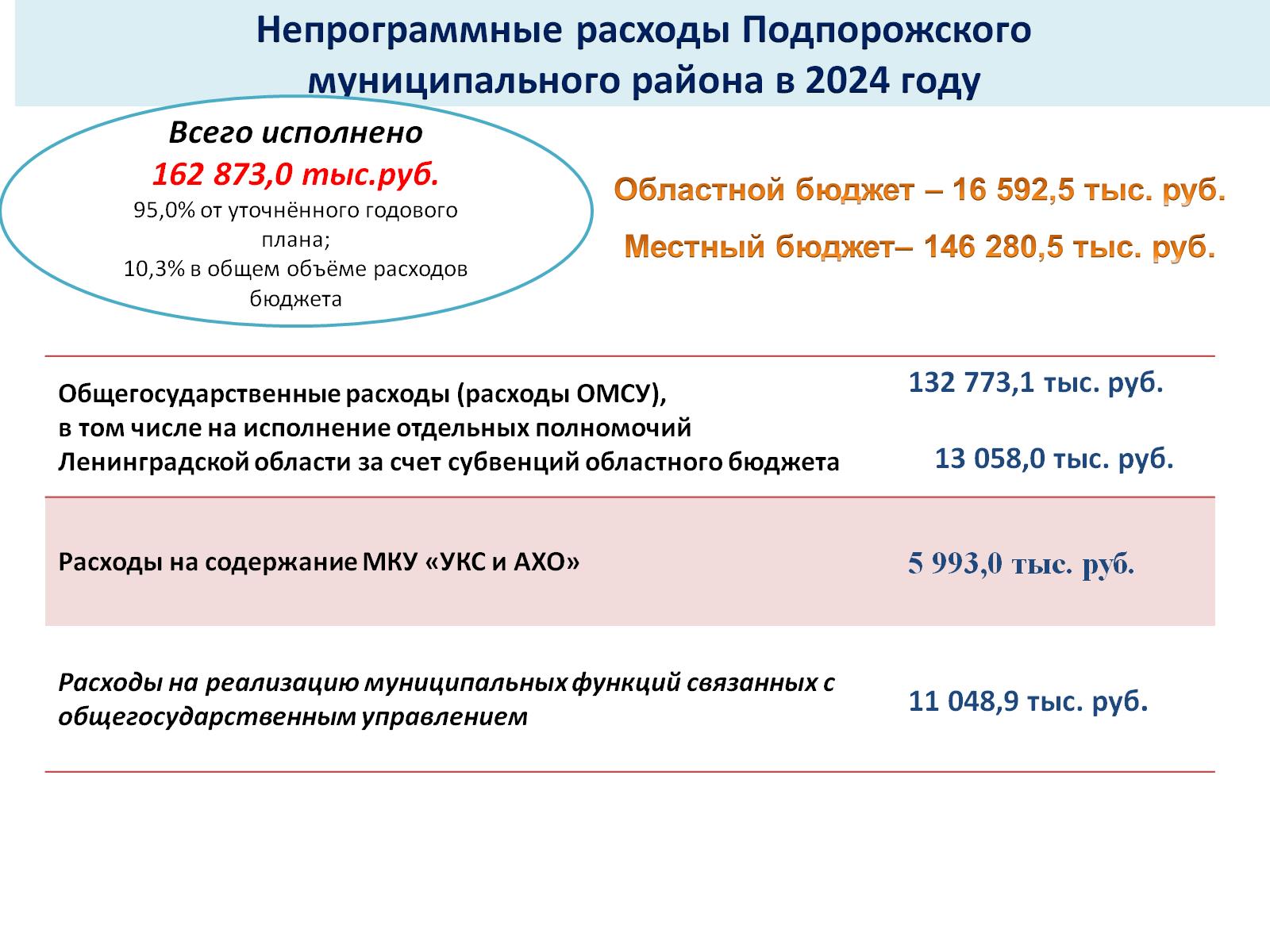 Непрограммные расходы Подпорожского муниципального района в 2024 году
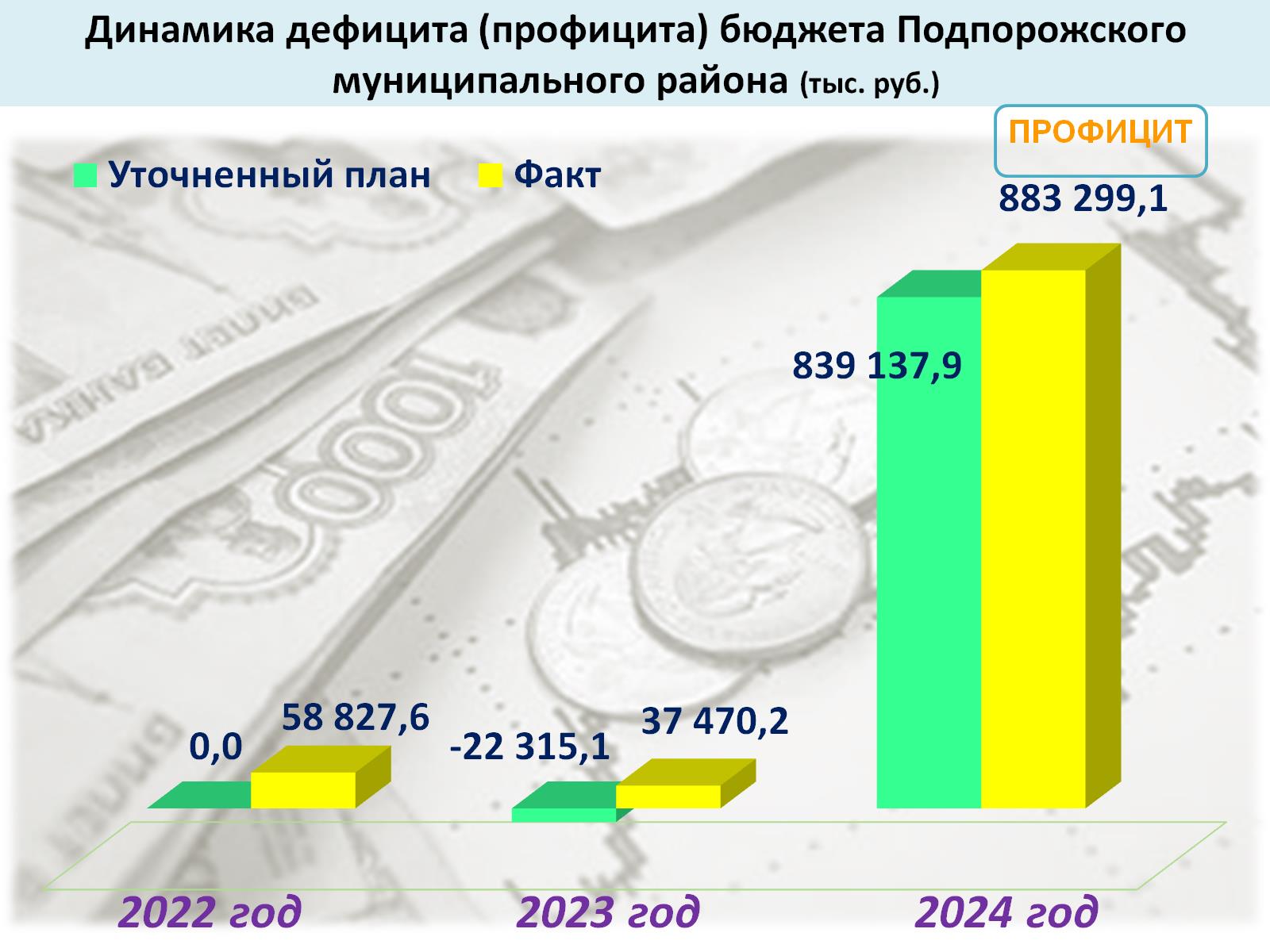 Динамика дефицита (профицита) бюджета Подпорожского муниципального района (тыс. руб.)
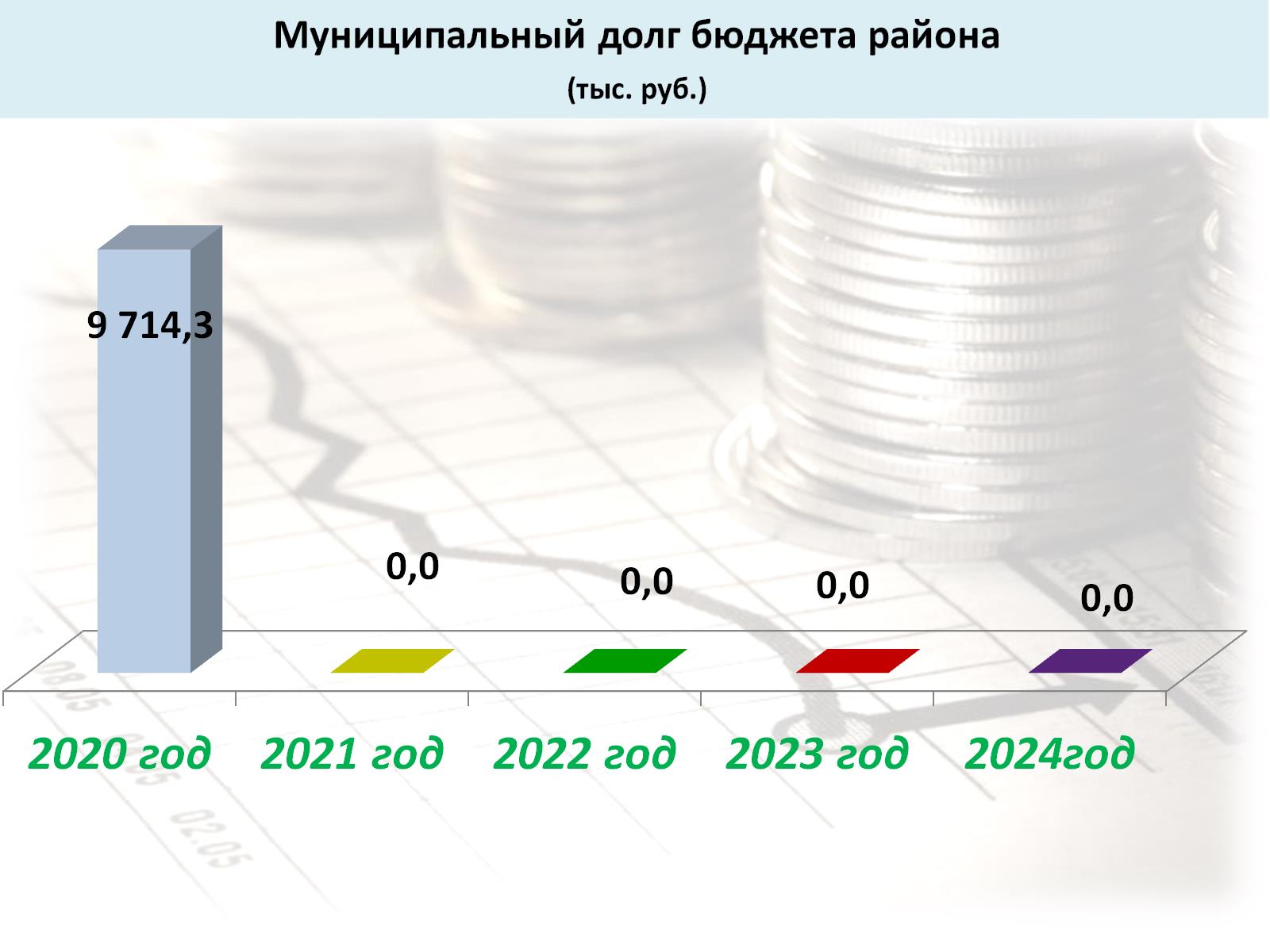 Муниципальный долг бюджета района (тыс. руб.)
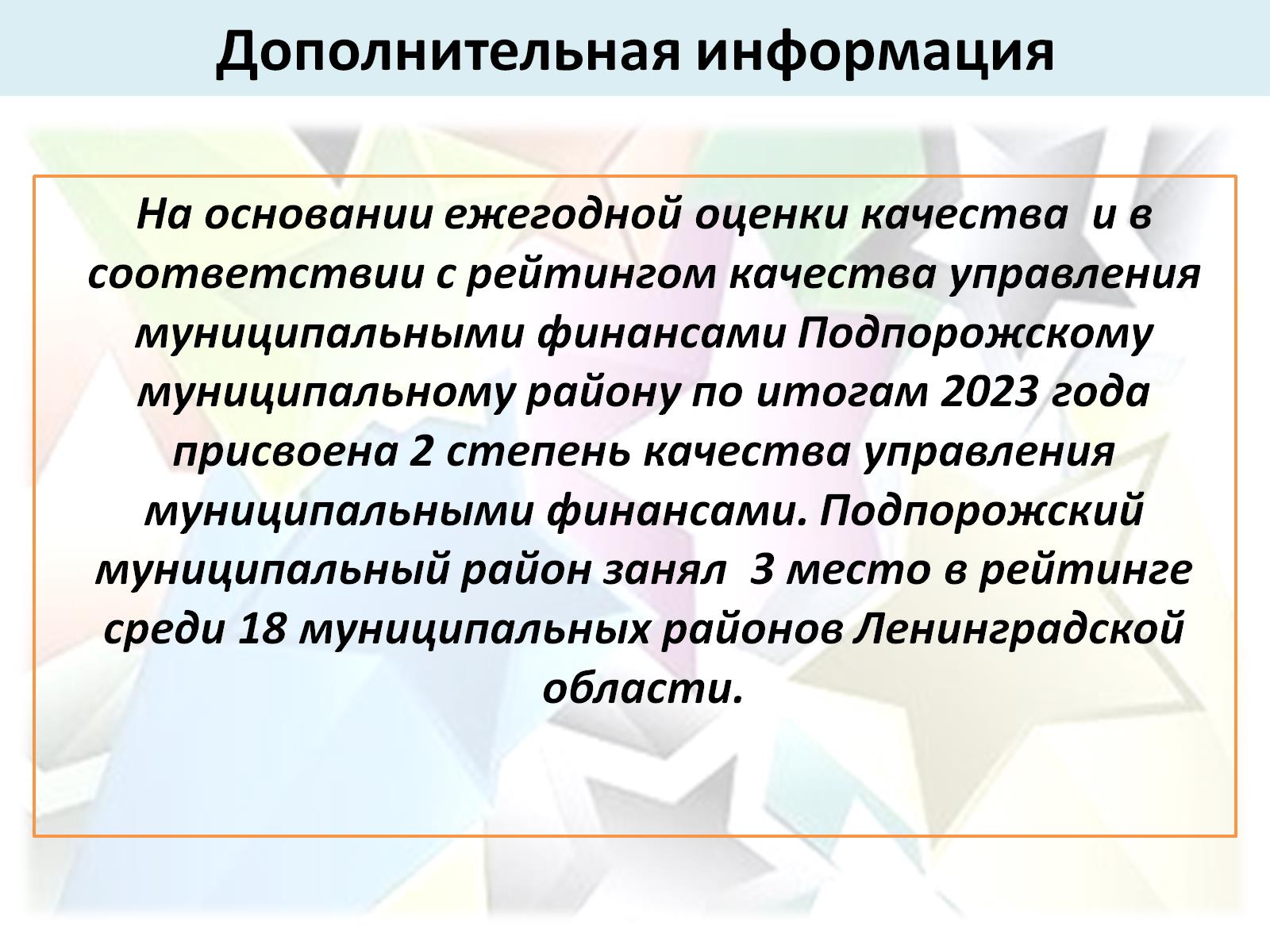 Дополнительная информация
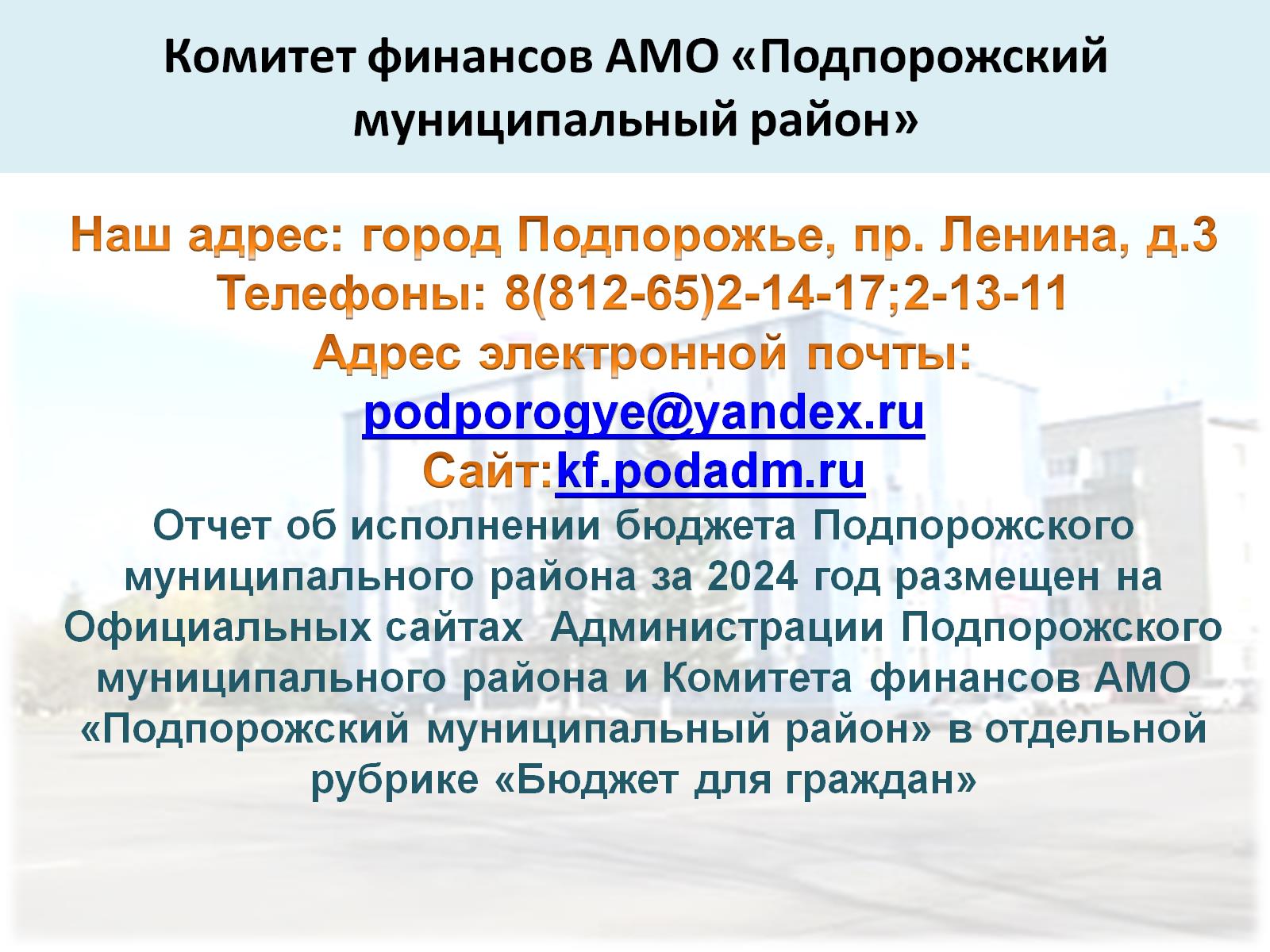 Комитет финансов АМО «Подпорожский муниципальный район»